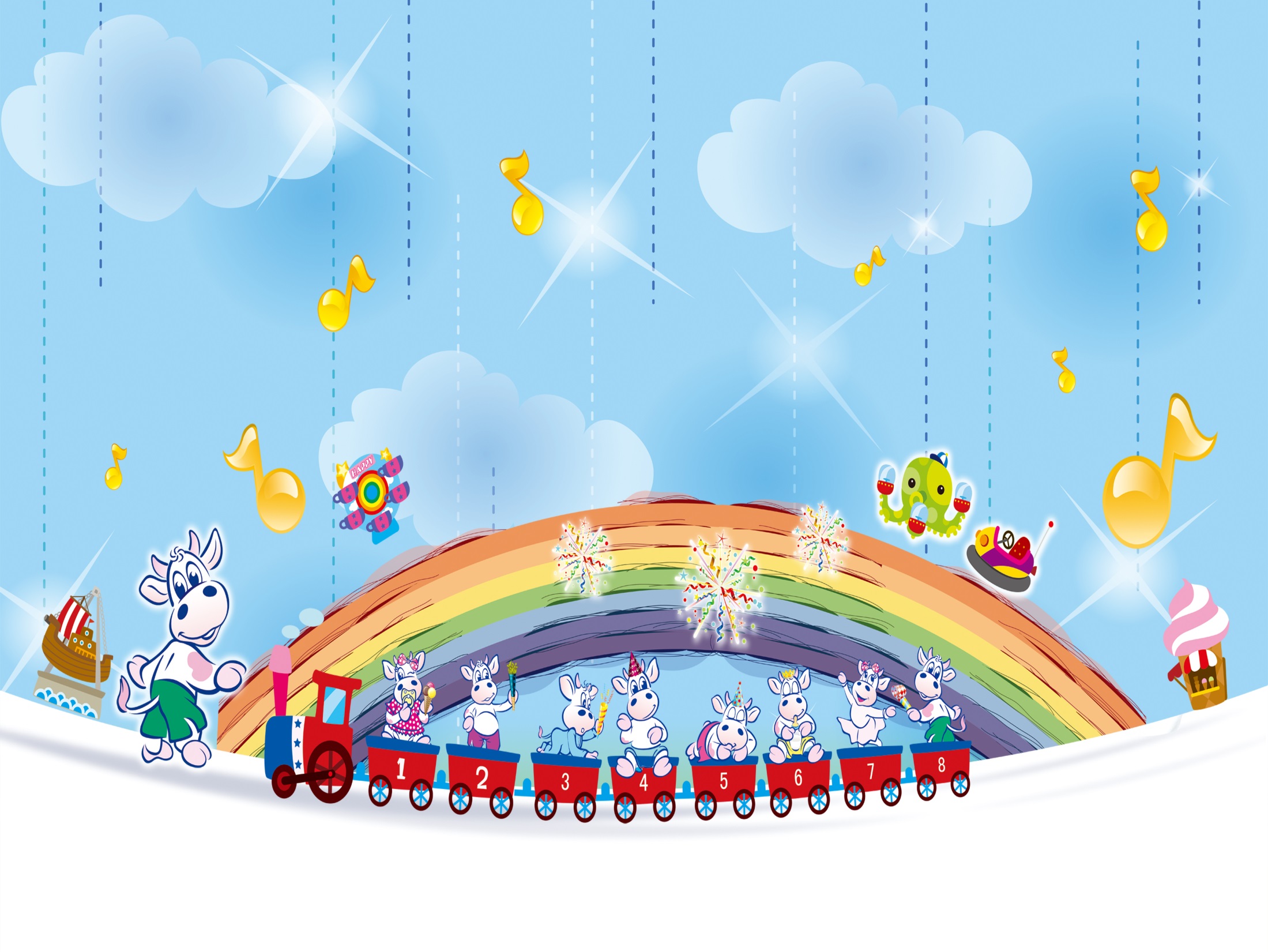 Муниципальное бюджетное дошкольное образовательное учреждение – детский сад № 176Кружок «Игралочка»
Составитель: Светлана Дмитриевна Соколова
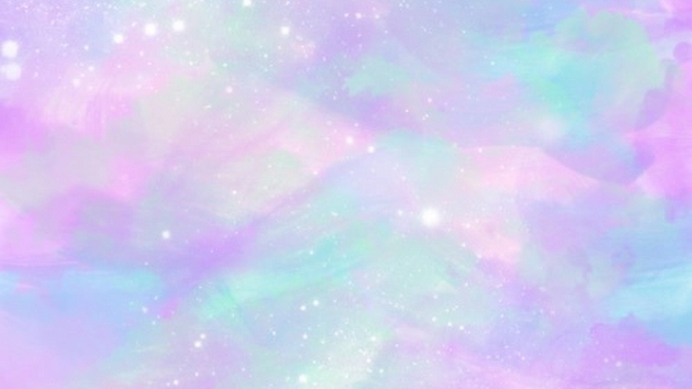 Цель программы:
Повышение уровня познавательных, интеллектуальных и творческих способностей детей среднего дошкольного возраста через развивающие игры.
Задачи:
- Формировать умения обдумывать и планировать свои действия, осуществлять решение в соответствии с заданными правилами, проверять результат своих действий.
- Формировать представление о математических понятиях: углубление представлений о множестве, числе, величине, форме, пространстве и времени.
- Развивать речь, уметь обосновывать свои высказывания.
- Воспитывать навыки согласовывать свои действия с действиями сверстников и взрослого.
Принципы построения занятий.
Системность.
Учёт возрастных особенностей детей.
Поэтапное использование игр.
Принцип постепенного и постоянного усложнения материала
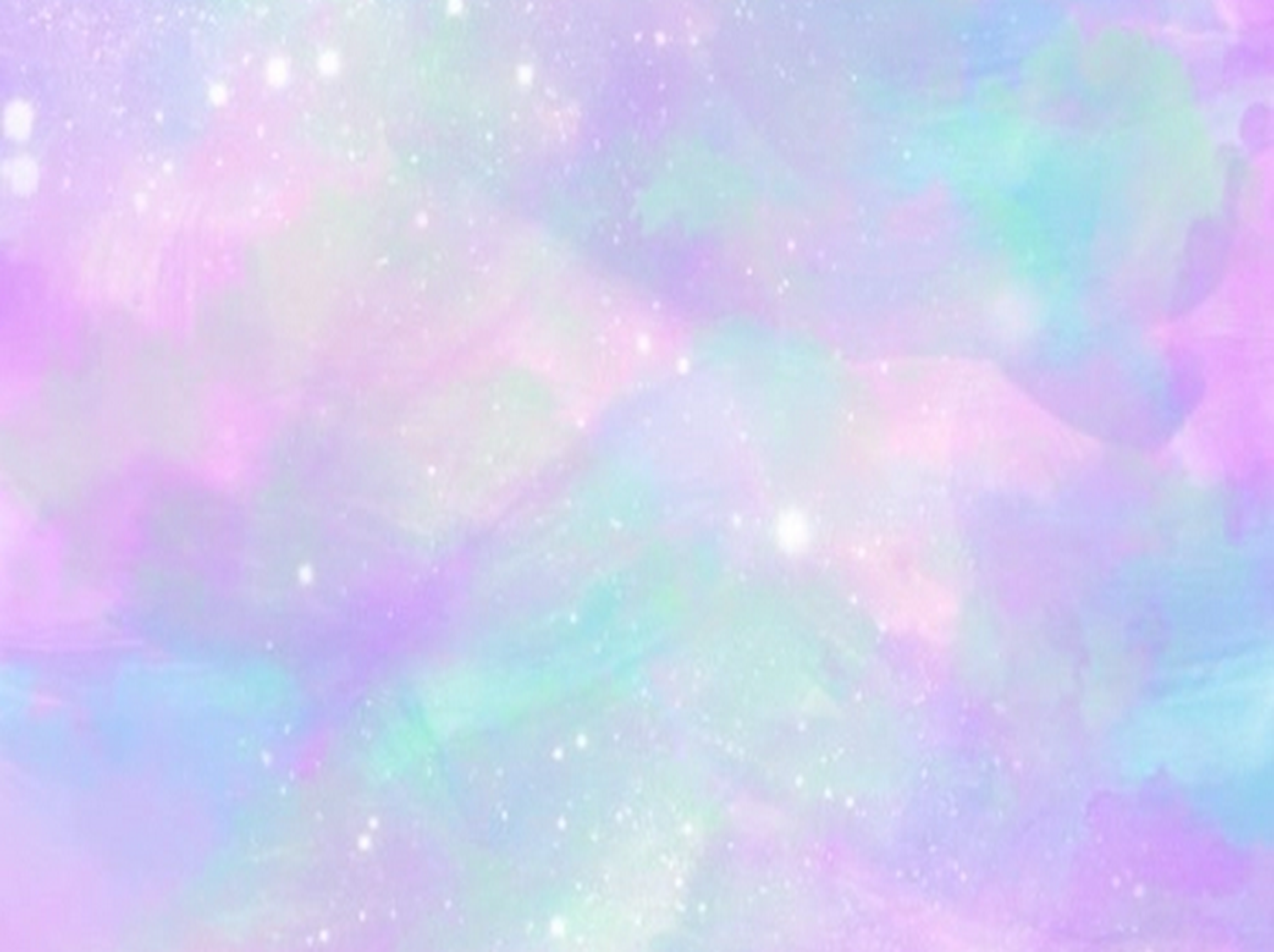 Формы организации детской деятельности на кружке.1. Логико-математические игры.2. Интегрированные игровые занятия.3. Совместная деятельность педагога и детей.4. Самостоятельная игровая деятельность.
Ожидаемый результат:
Дети научатся обдумывать и планировать свои действия, осуществлять решение в соответствии с заданными правилами, проверять результат своих действий, аргументировать свои высказывания, строить простейшие умозаключения.
Появятся навыки взаимодействия друг с другом, дети научатся согласовывать свои действия с действиями сверстников и взрослого.
Расширится представление о математических понятиях: о множестве, числе, величине, форме, пространстве и времени, математической терминологии.
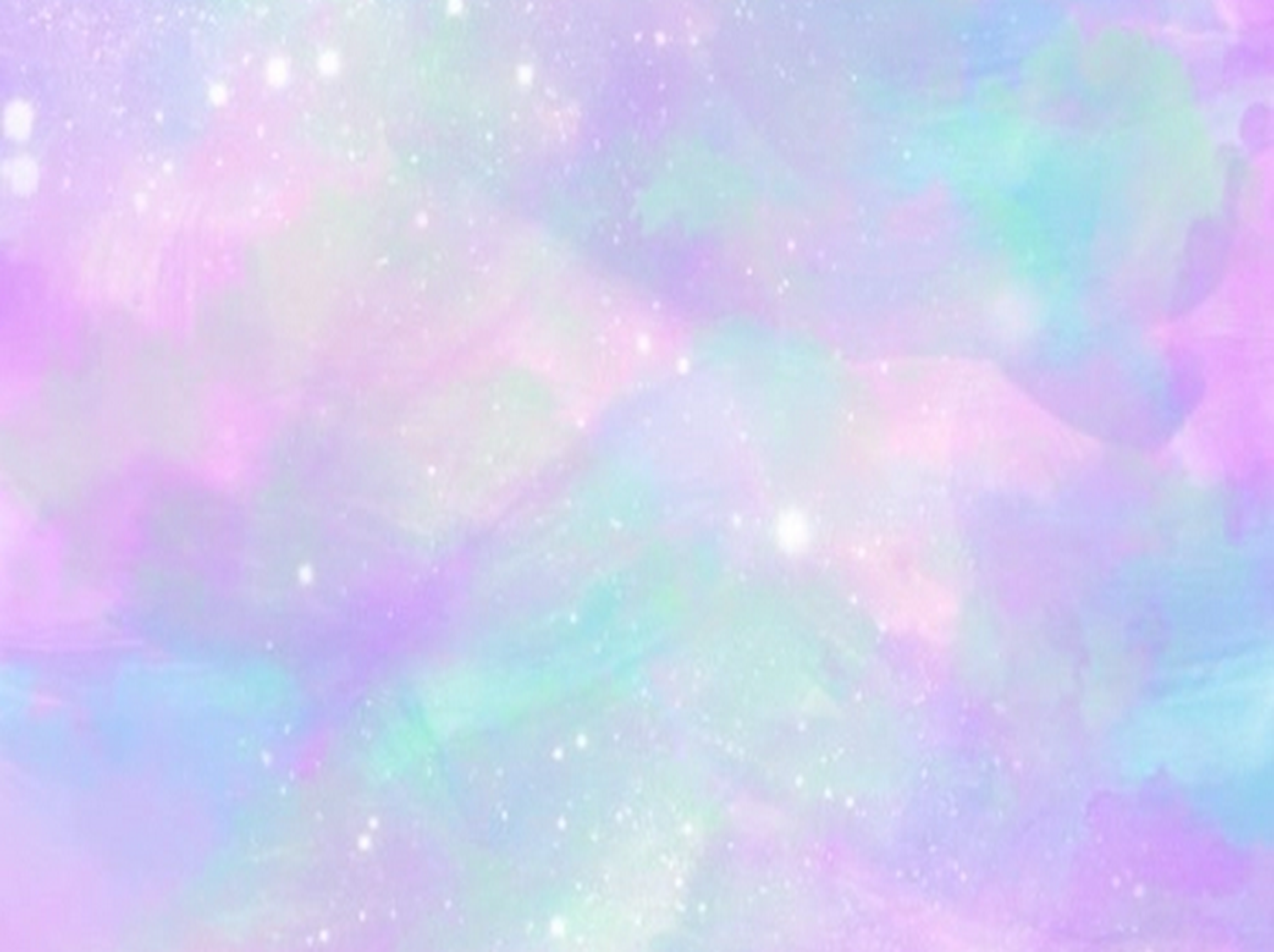 Игра   «Волшебные резиночки»
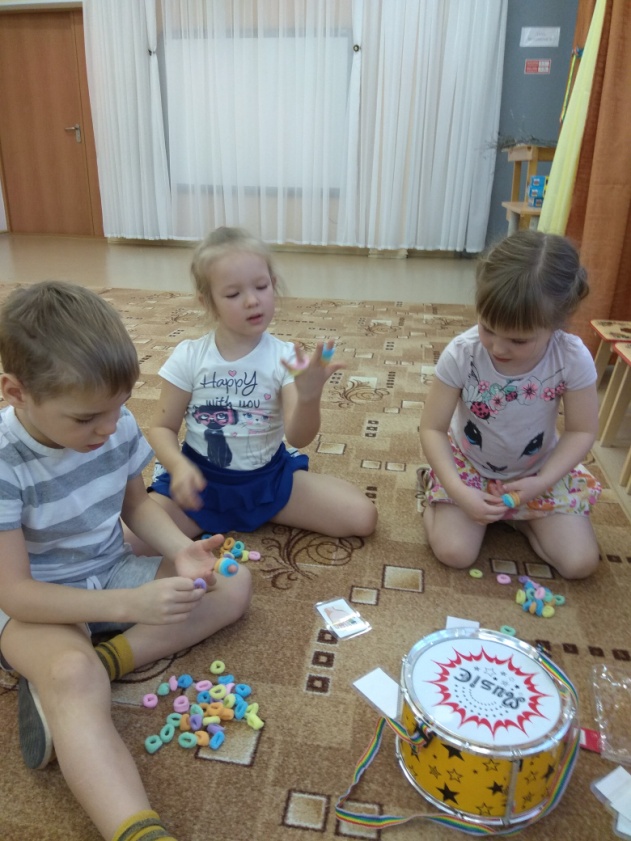 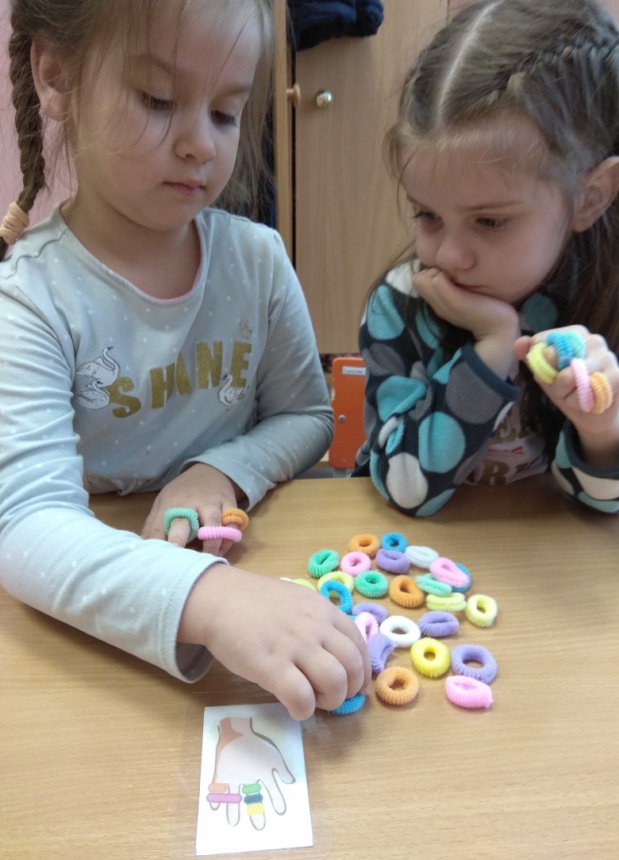 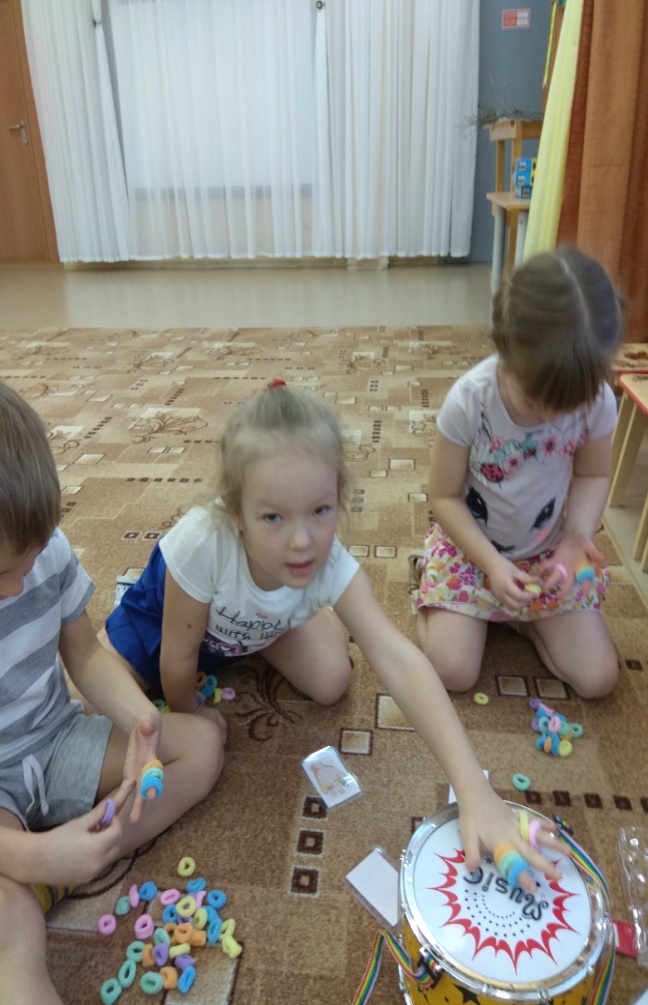 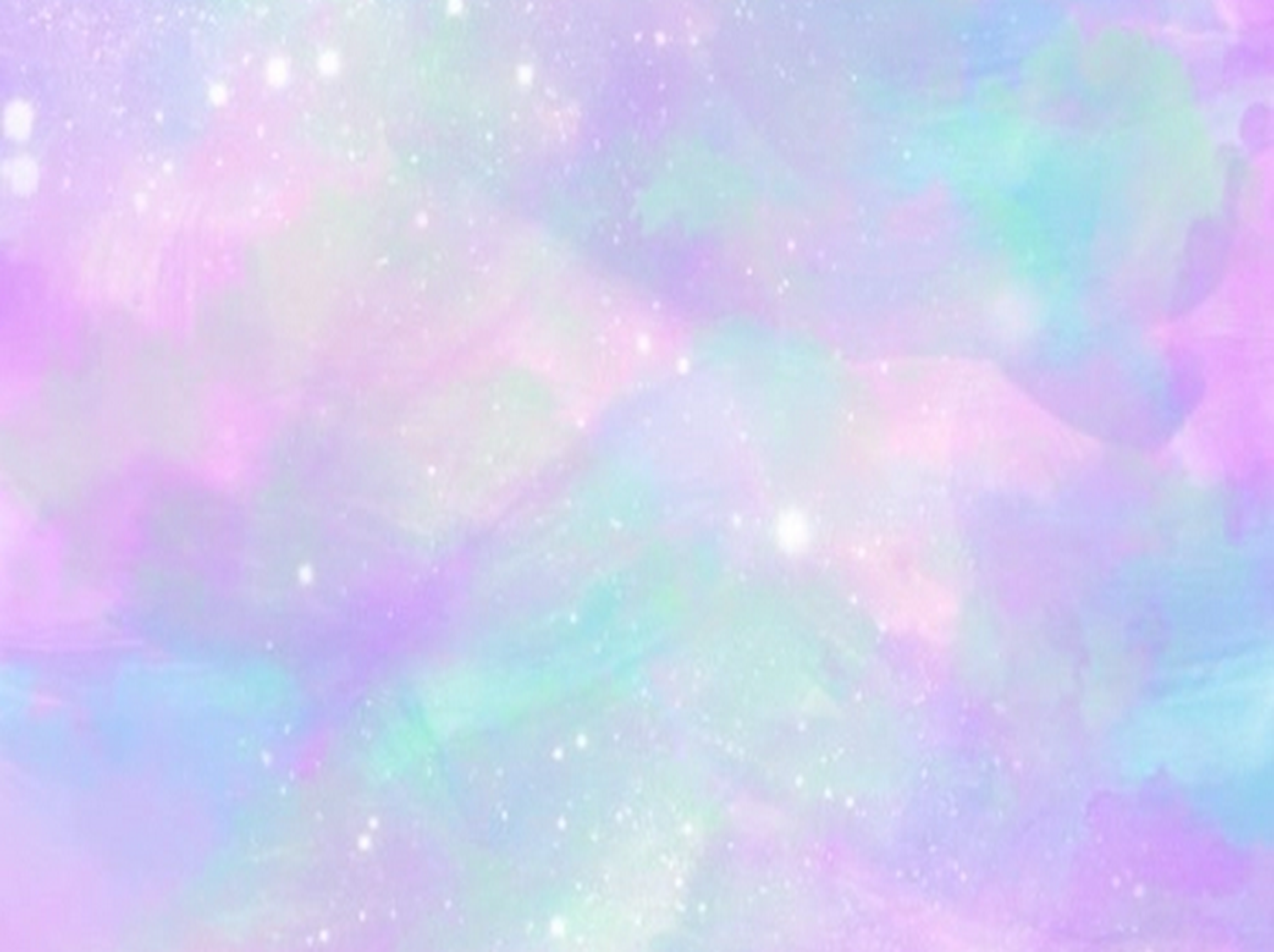 Цветные счетные палочки Кюизенера
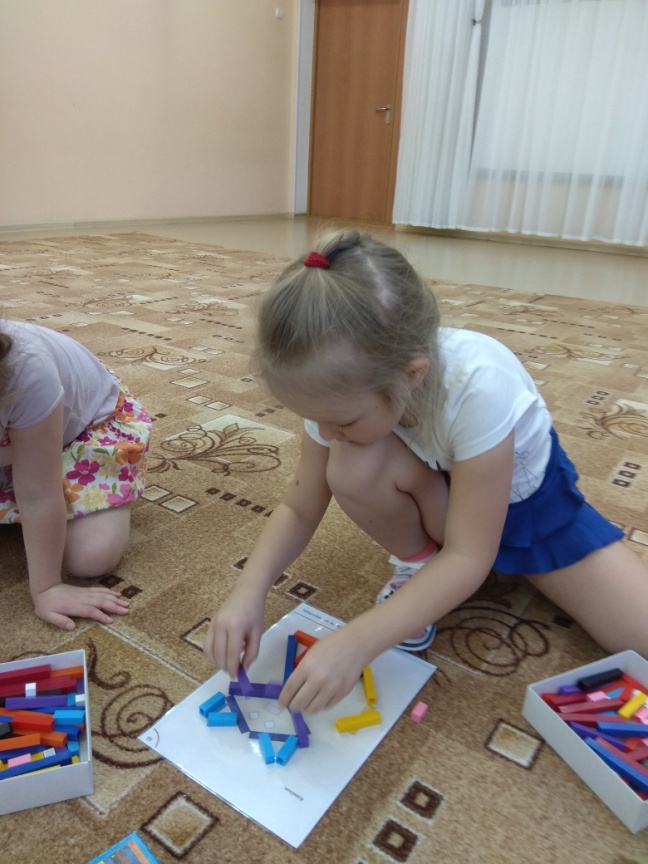 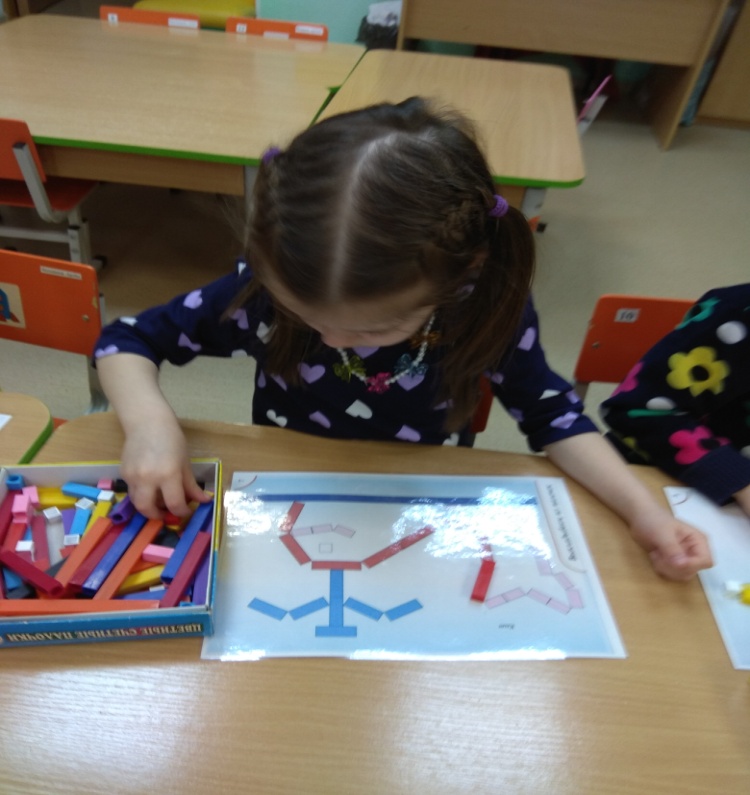 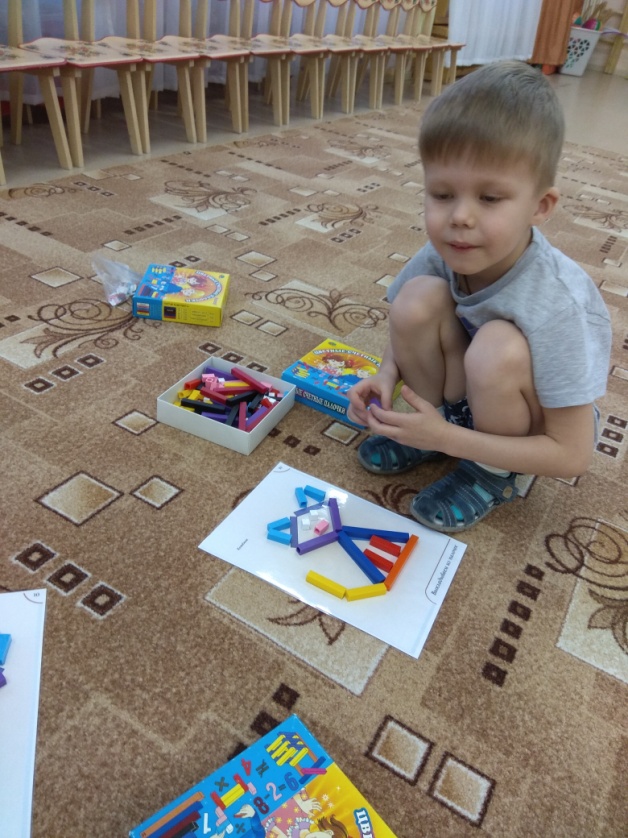 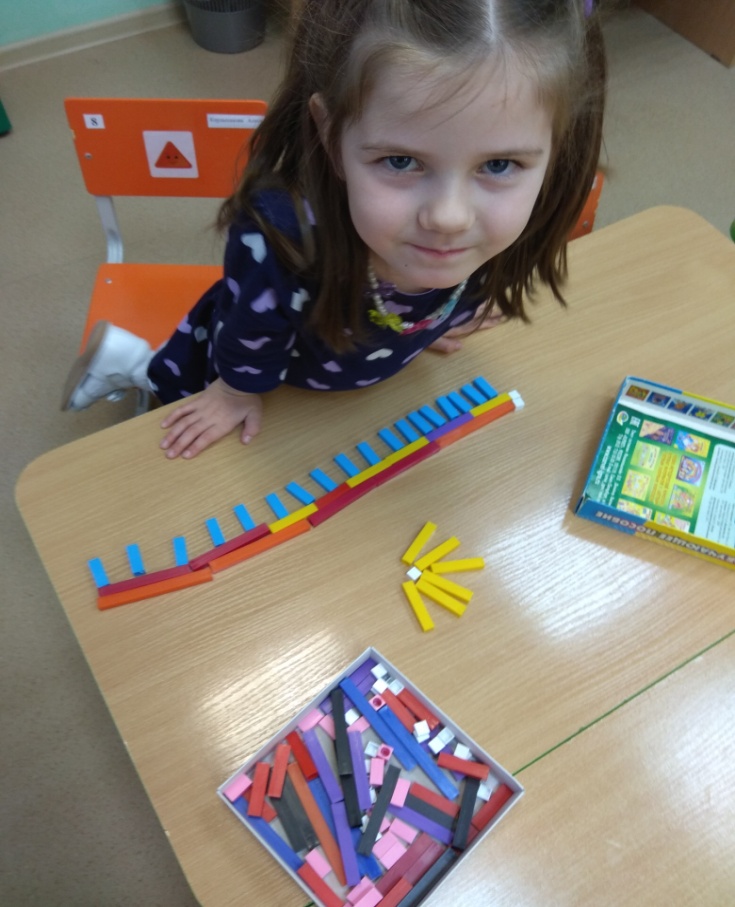 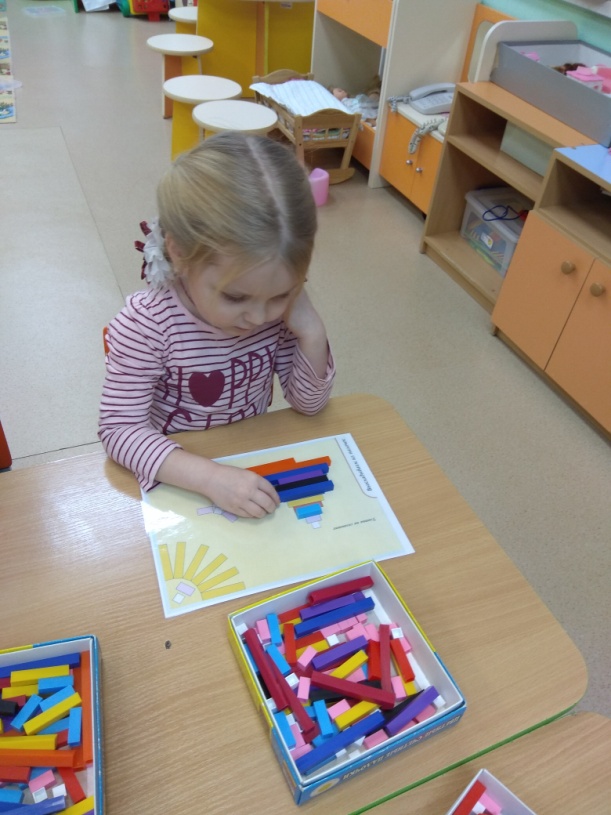 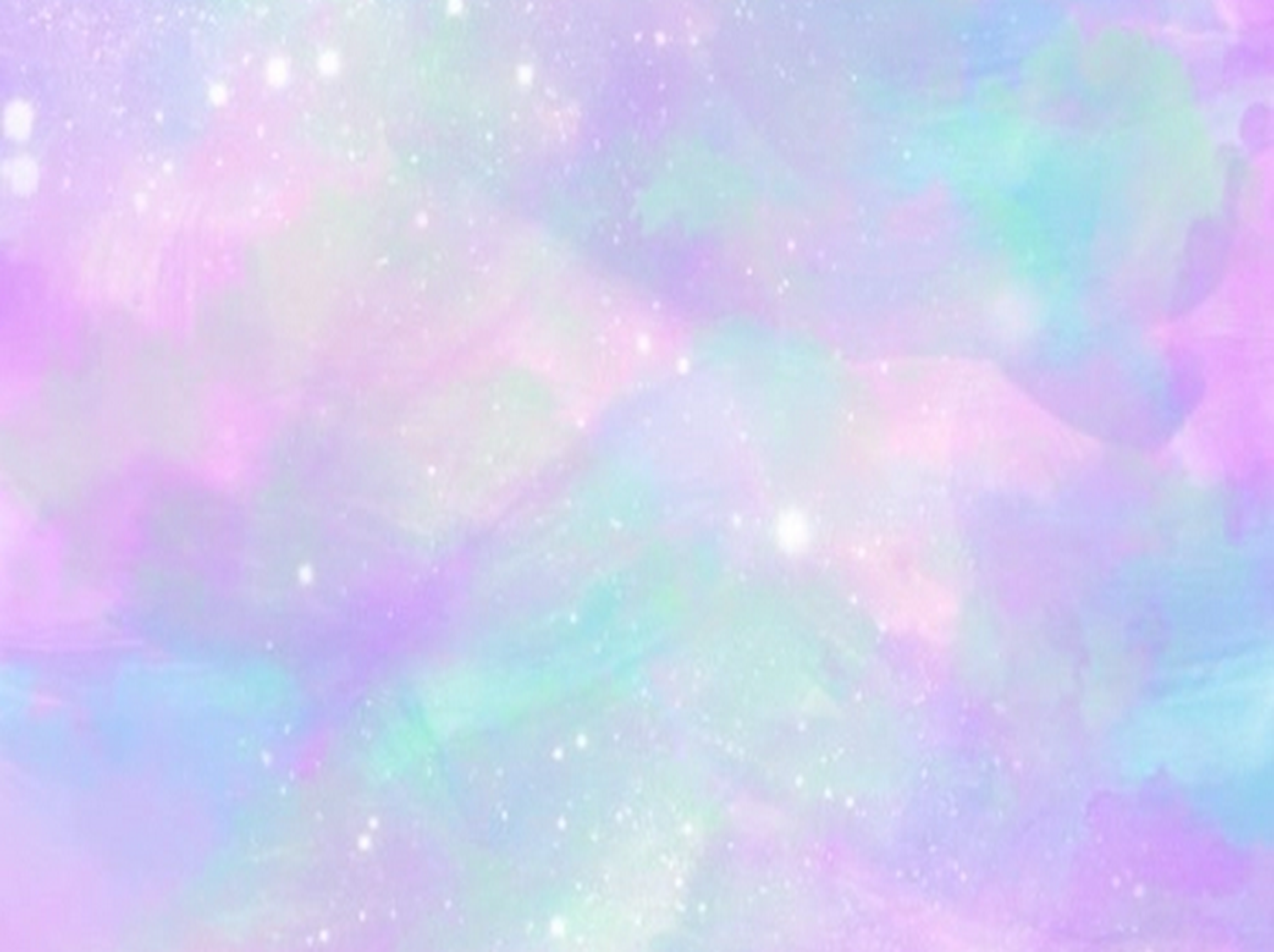 Волшебные  Гонзики
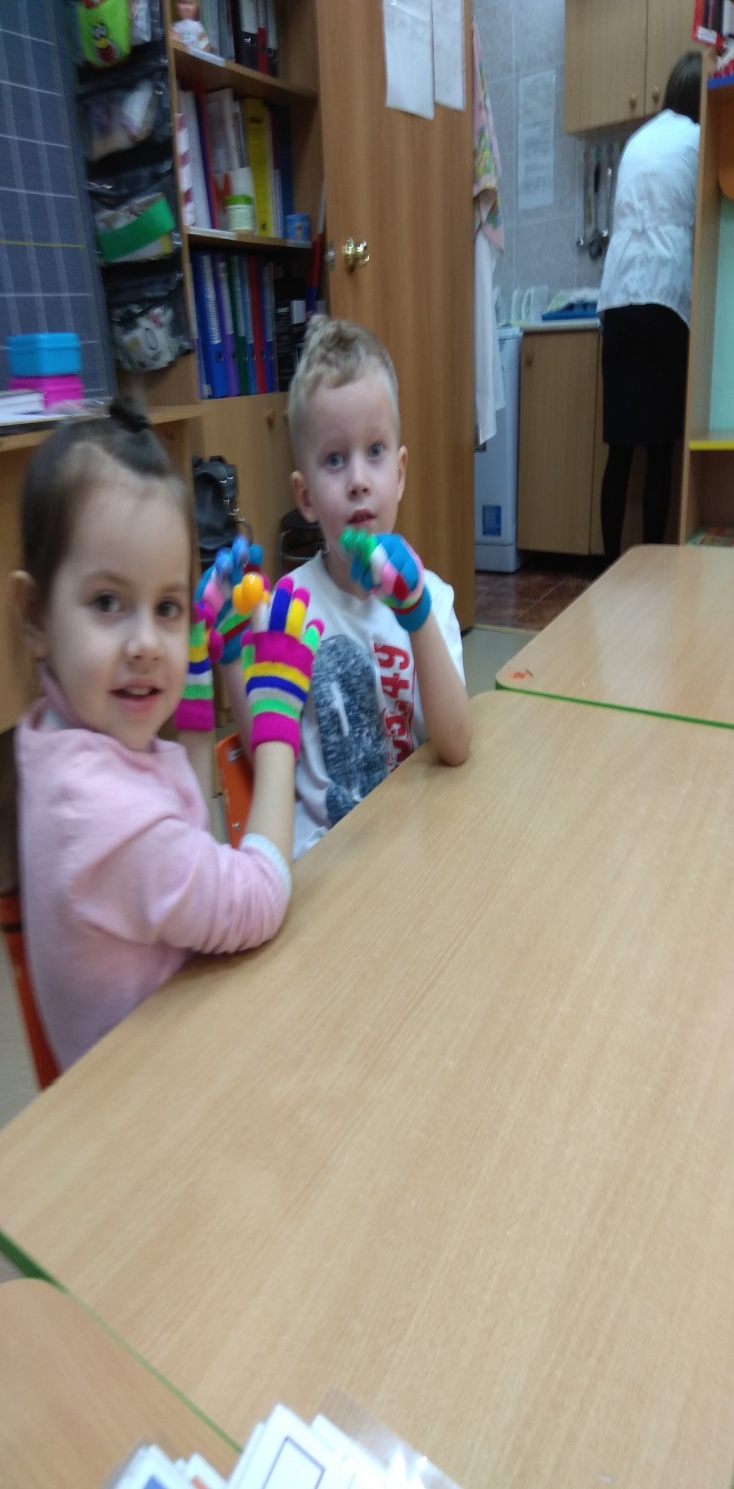 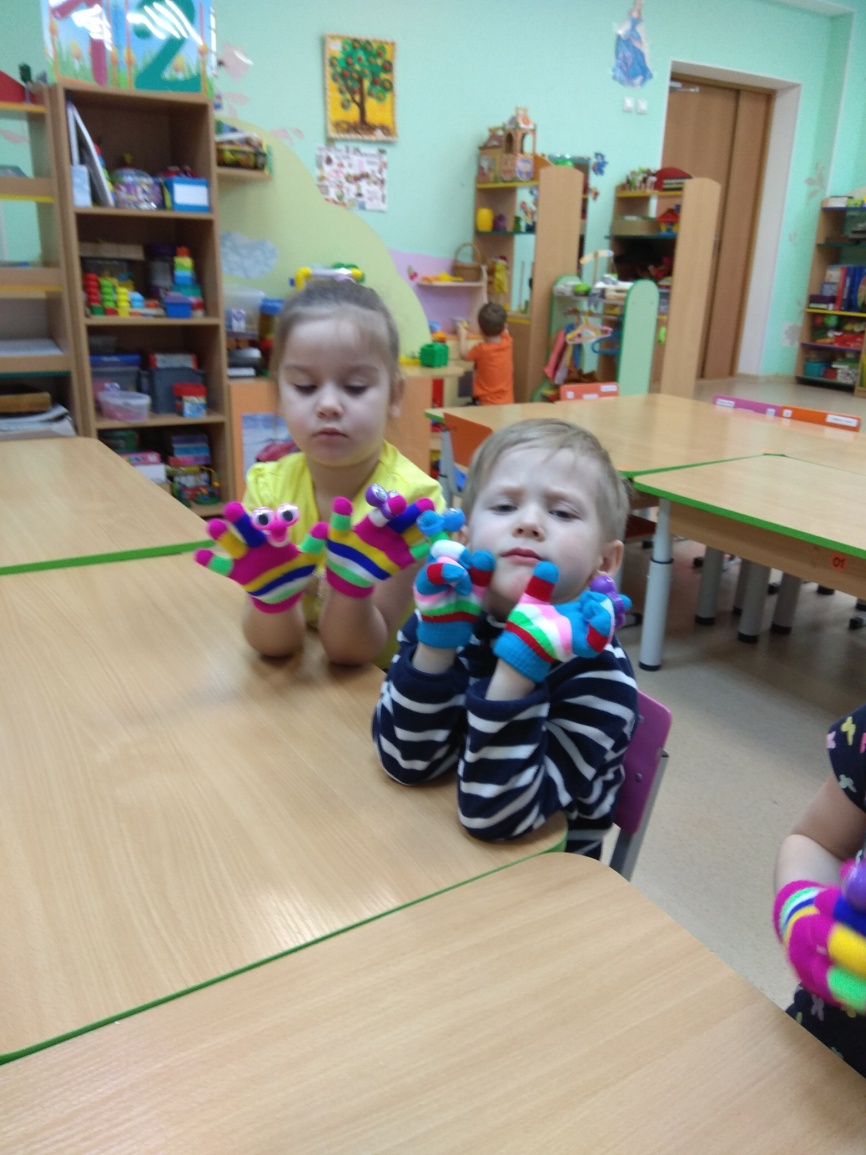 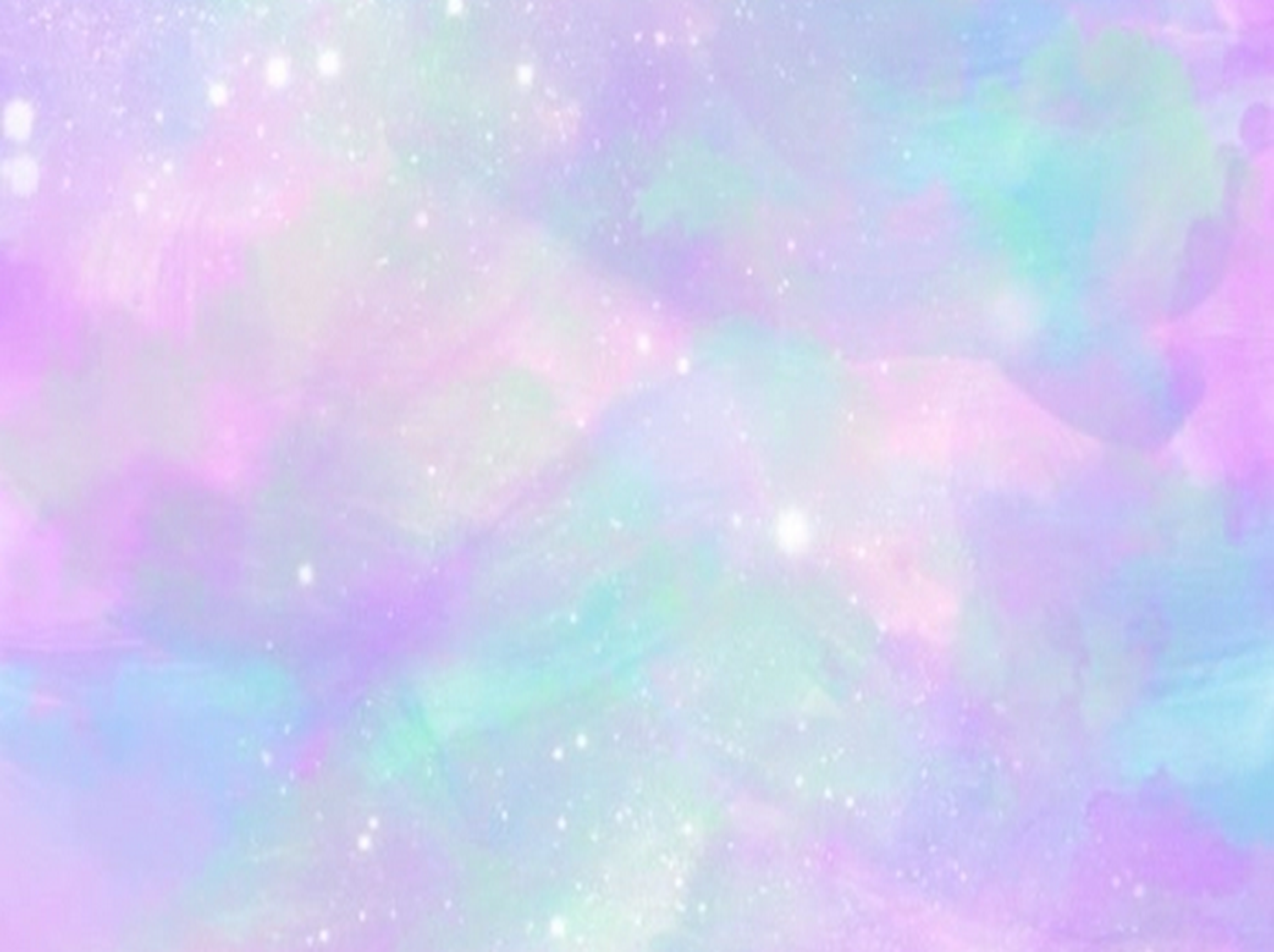 Дидактическая игра «Адрес»
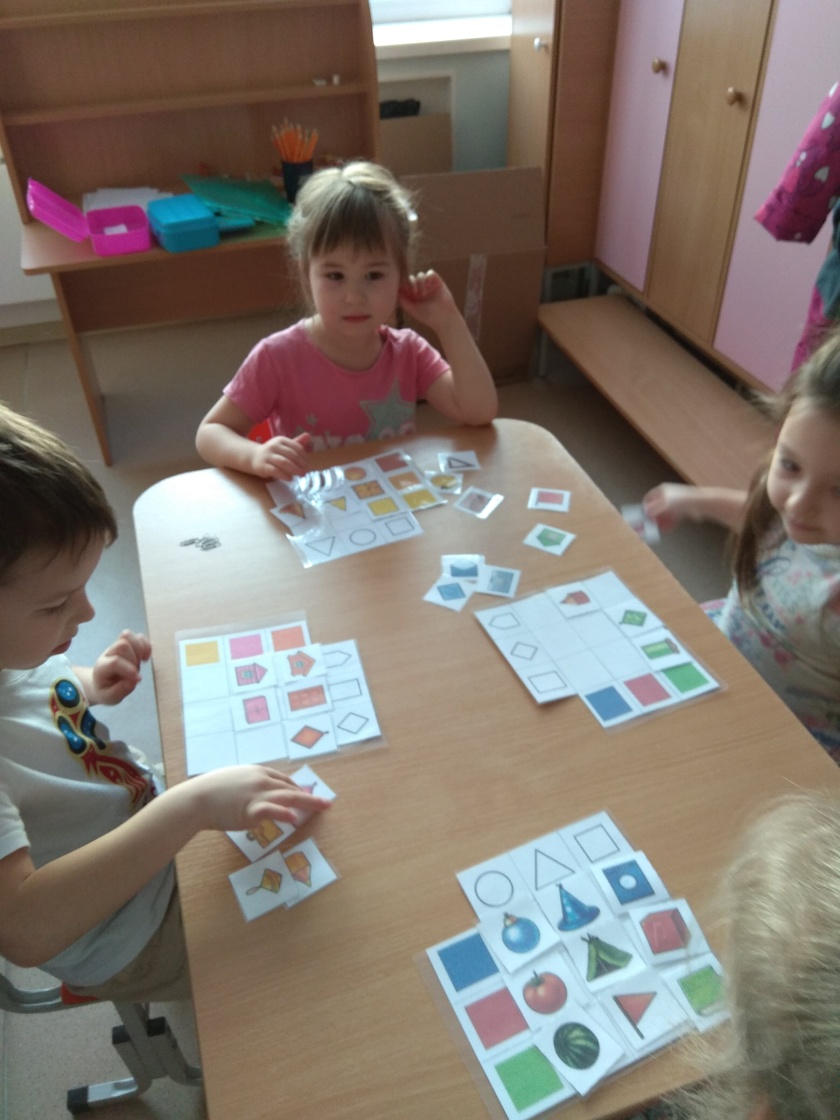 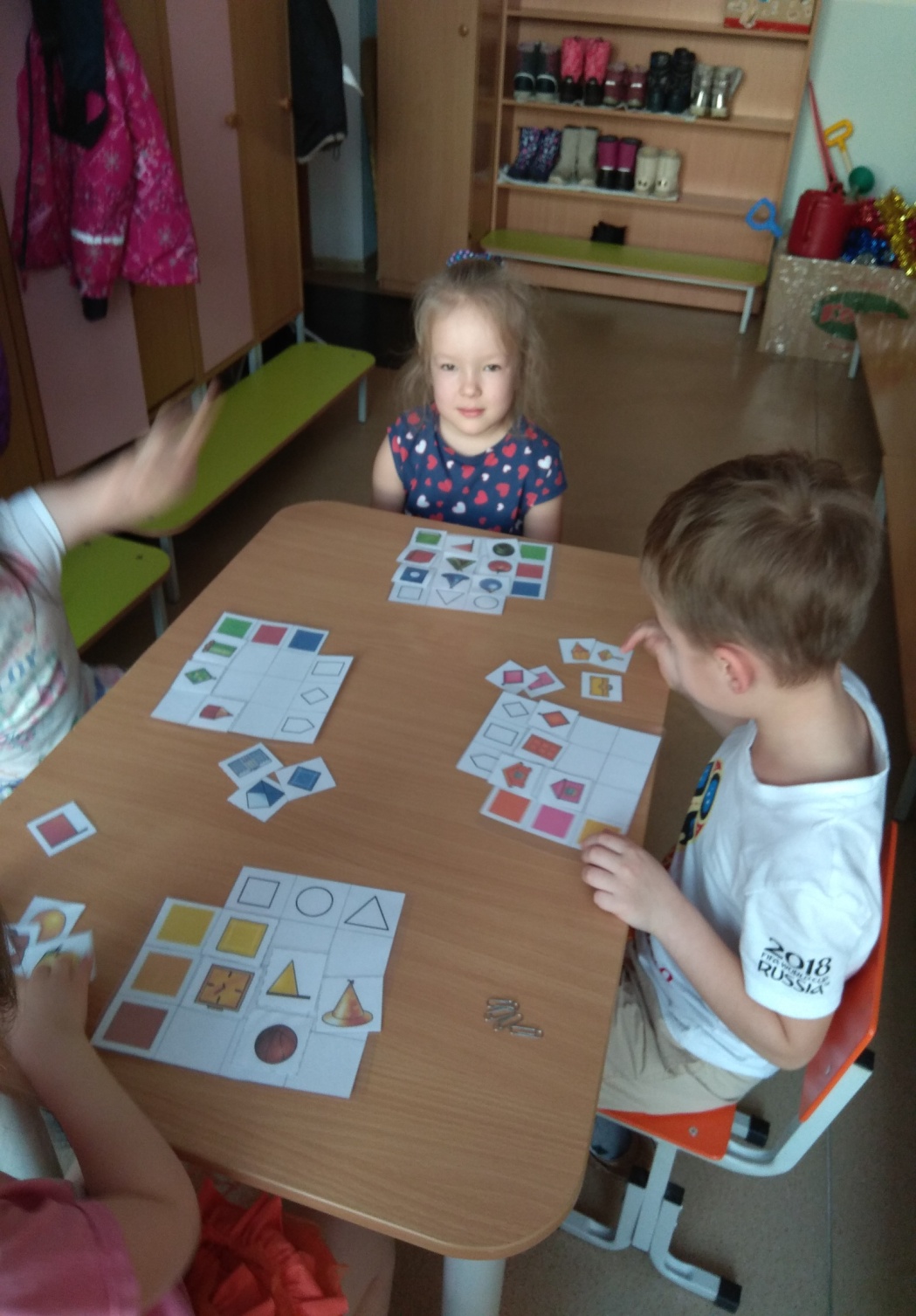 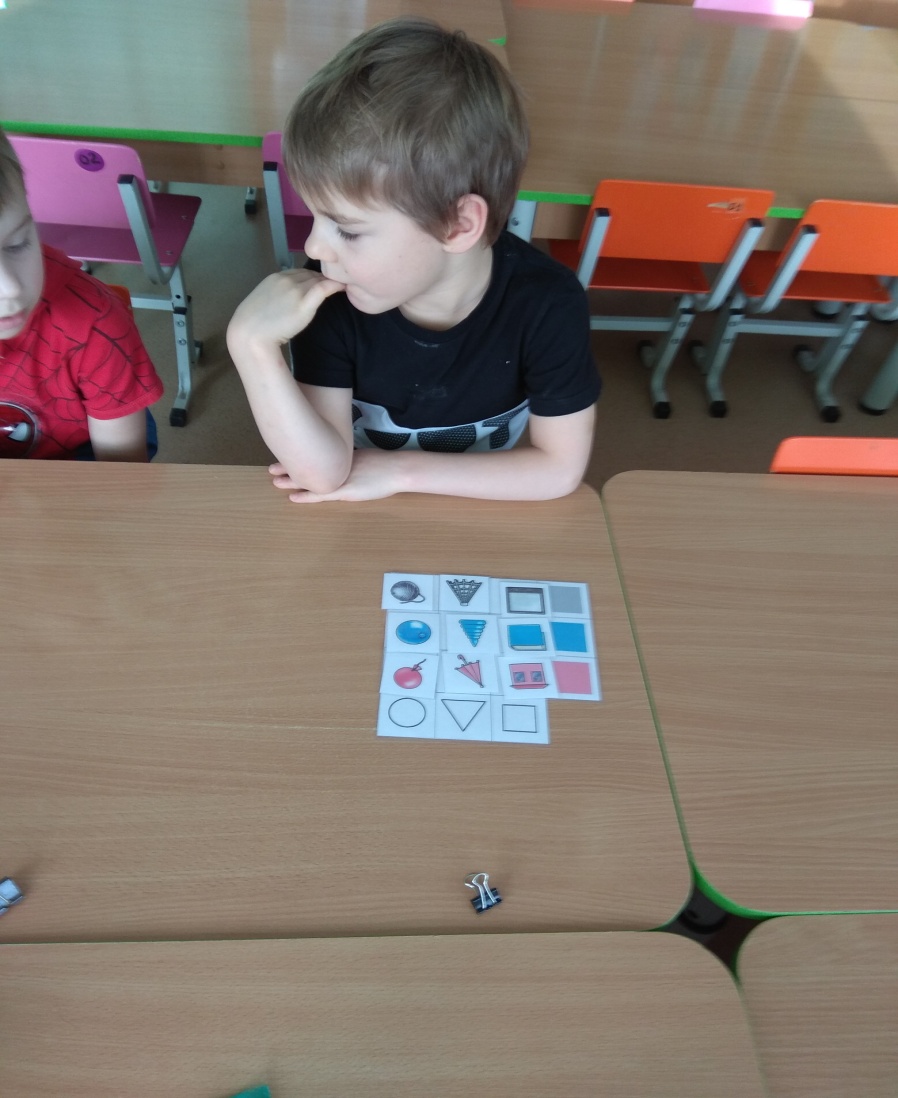 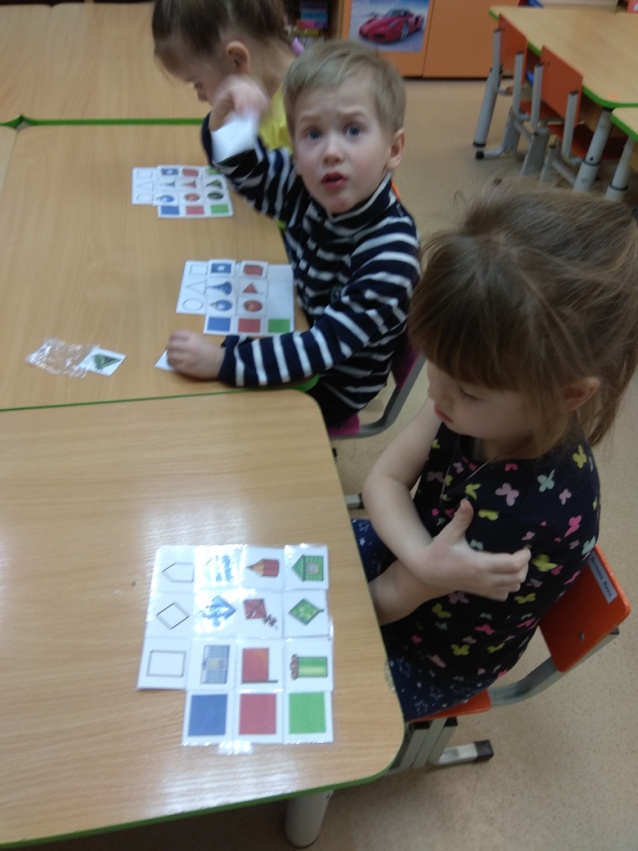 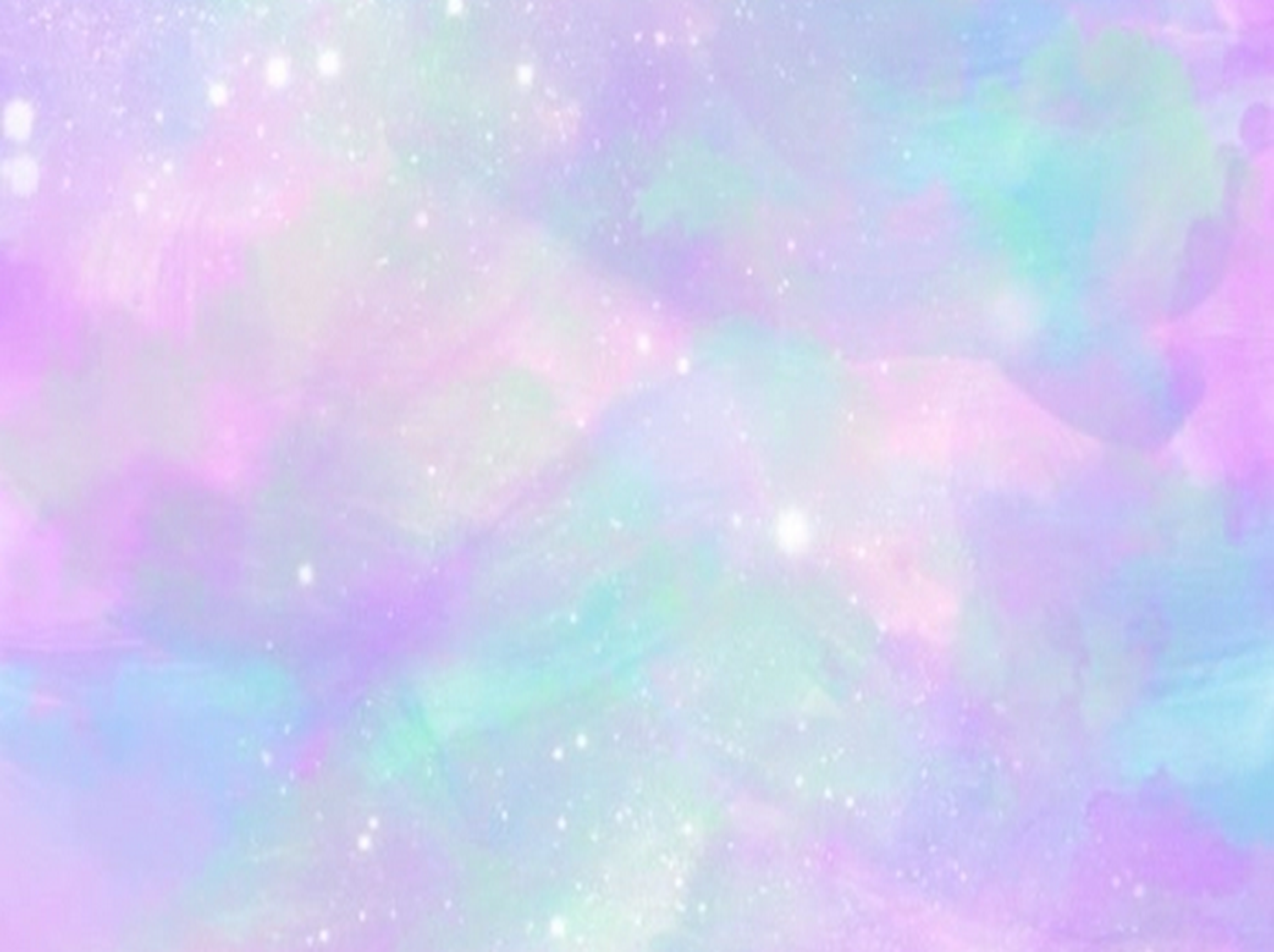 Игры Воскобовича
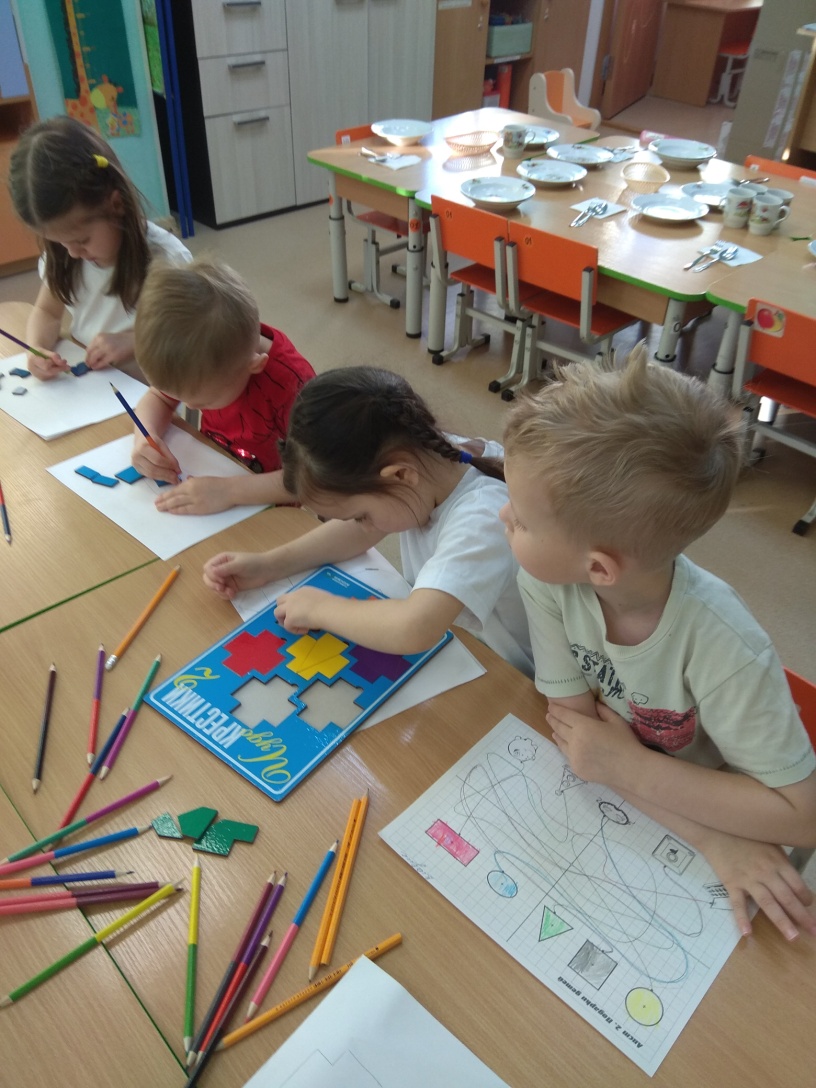 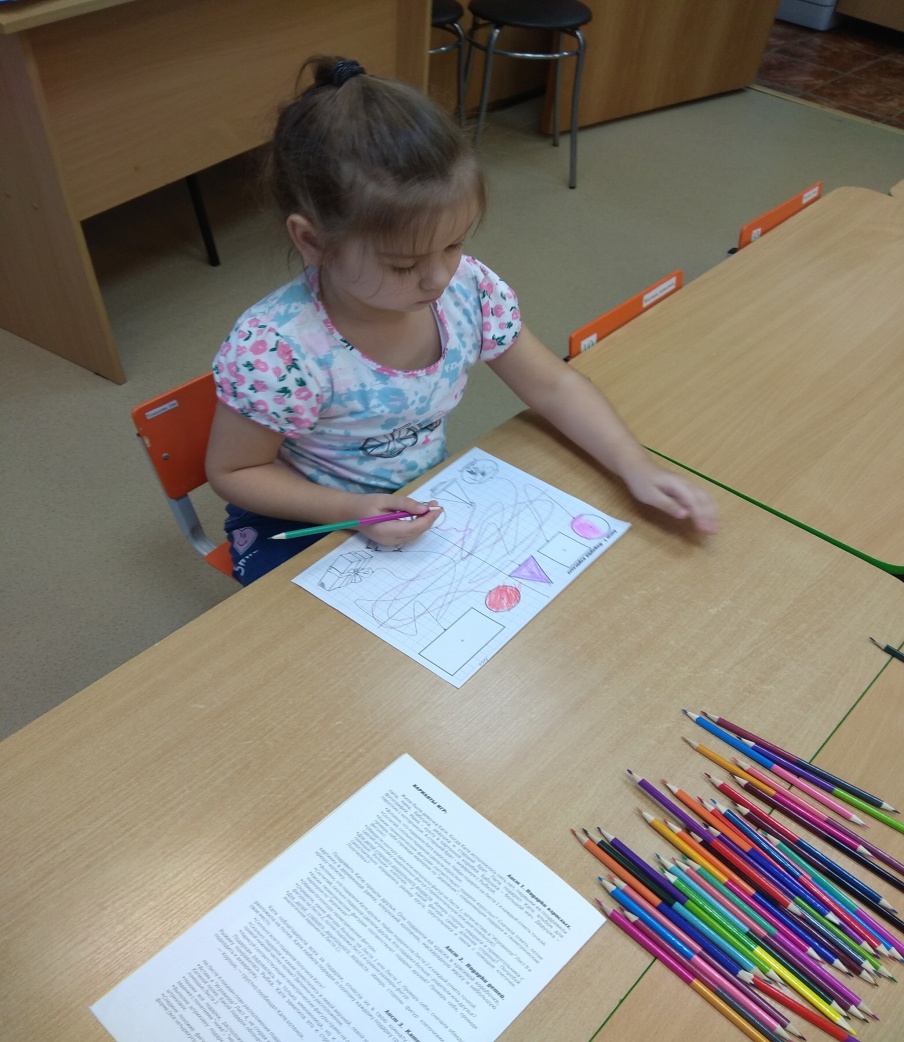 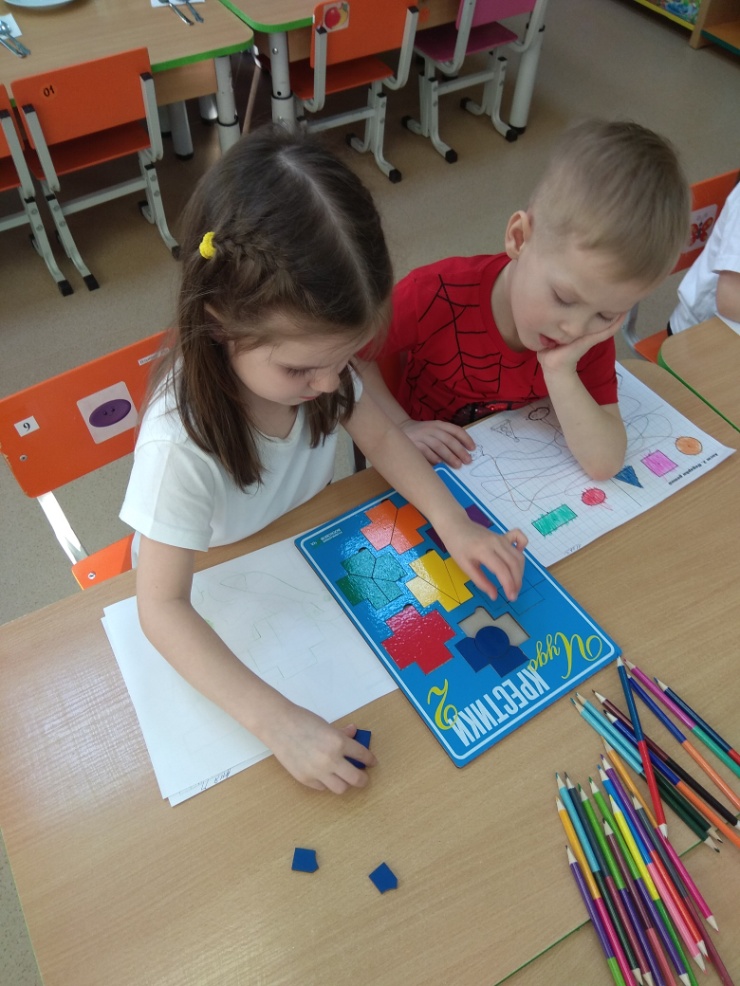 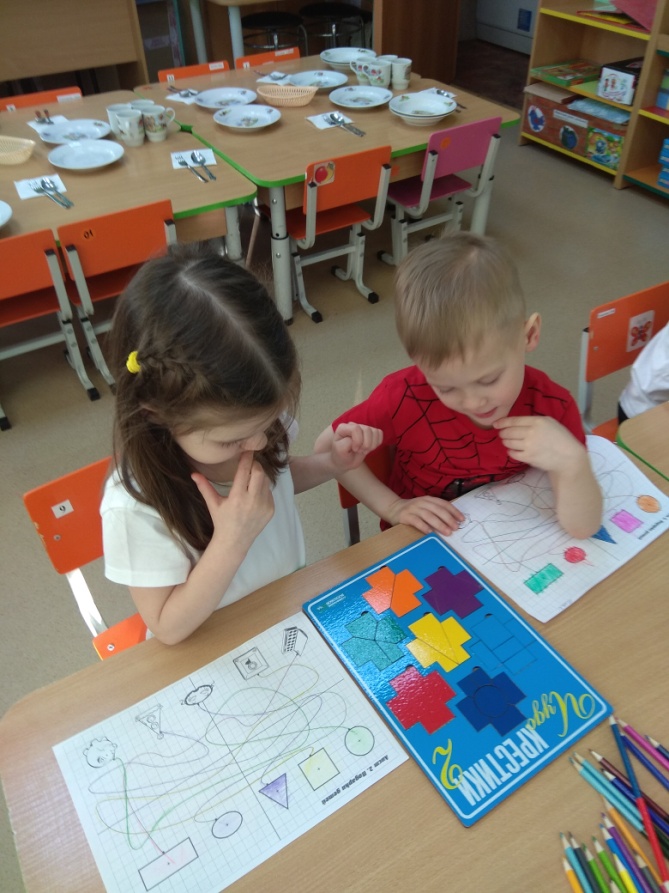 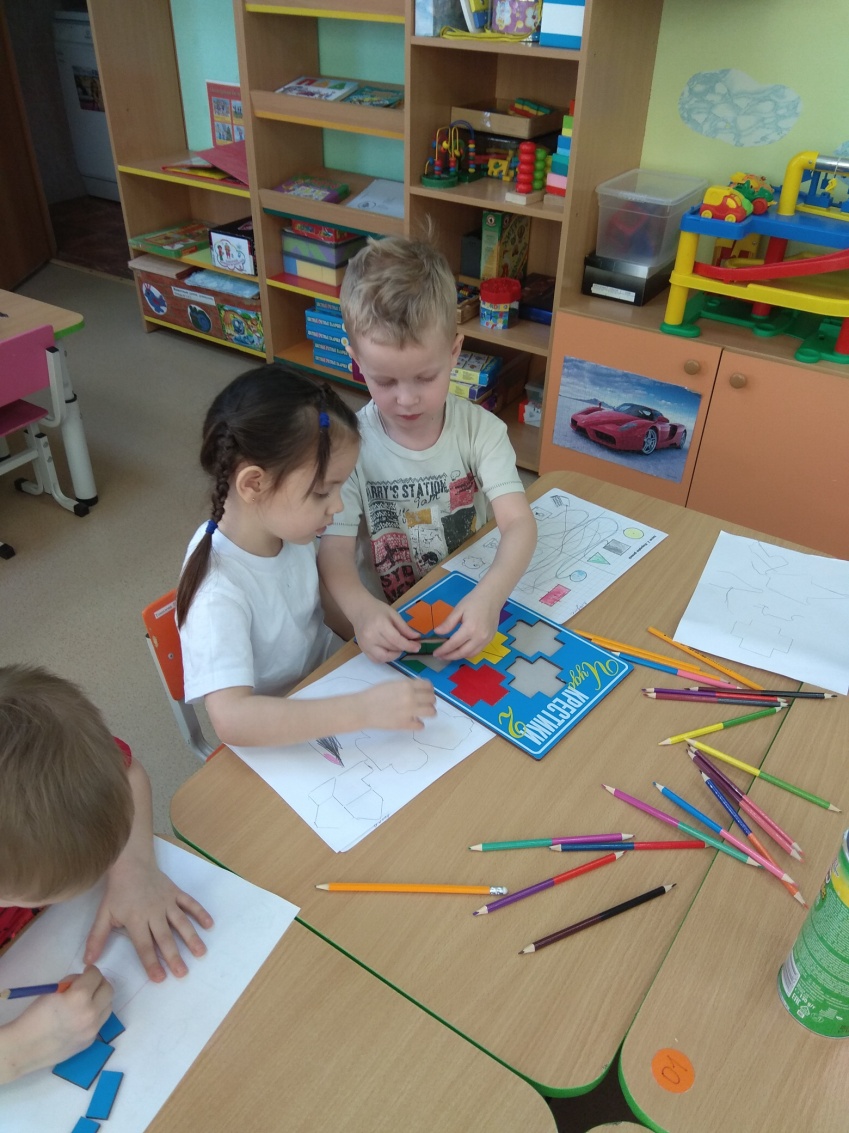 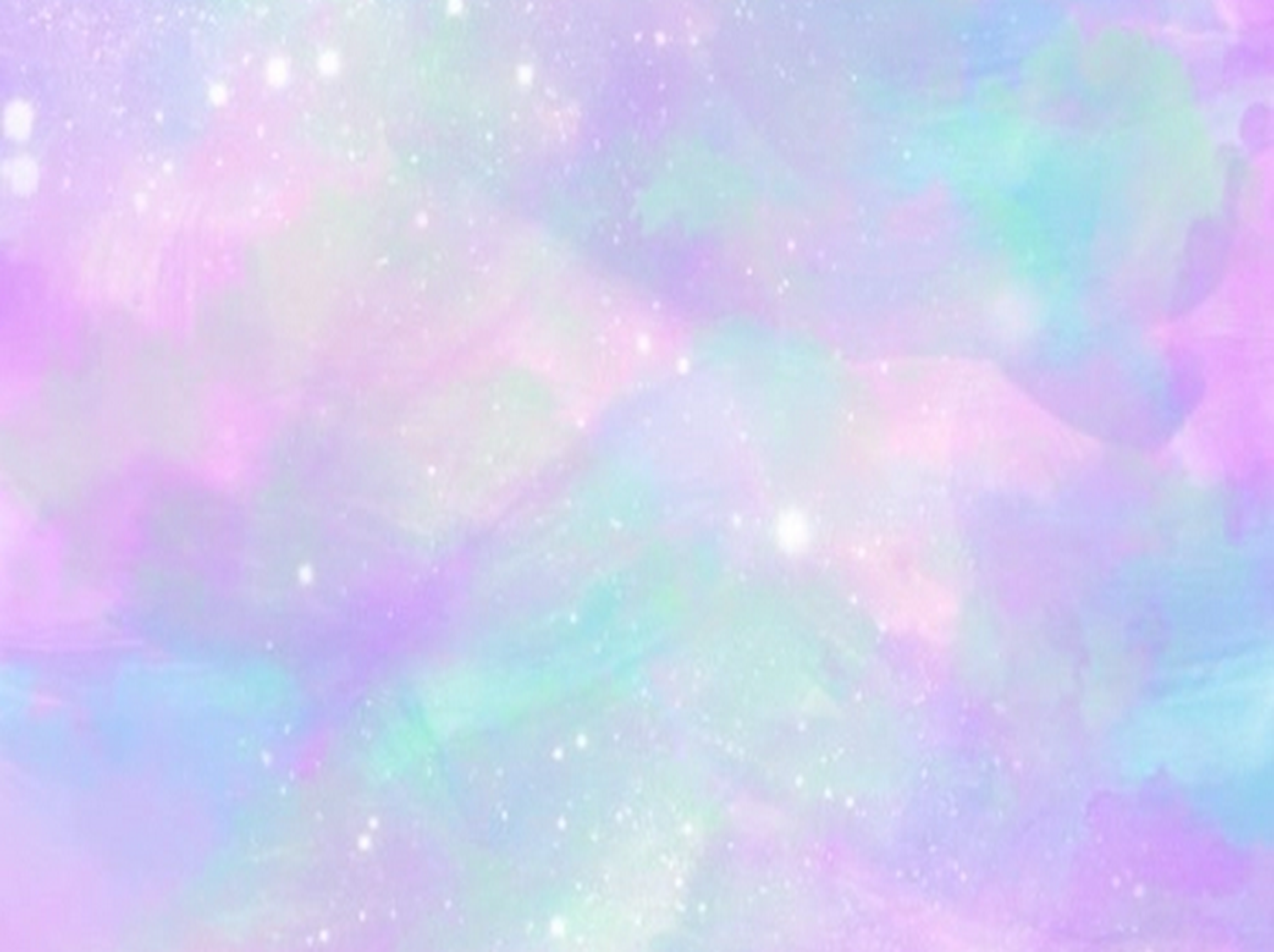 Игры Воскобовича
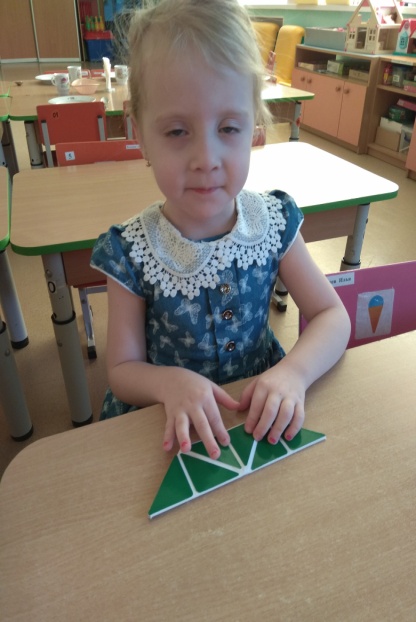 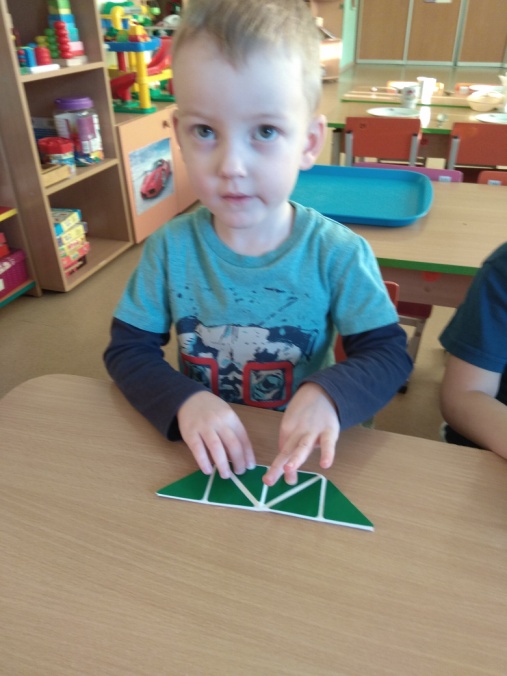 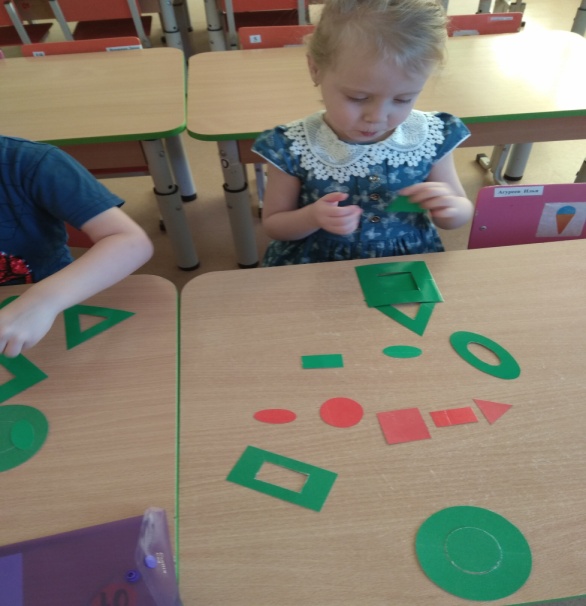 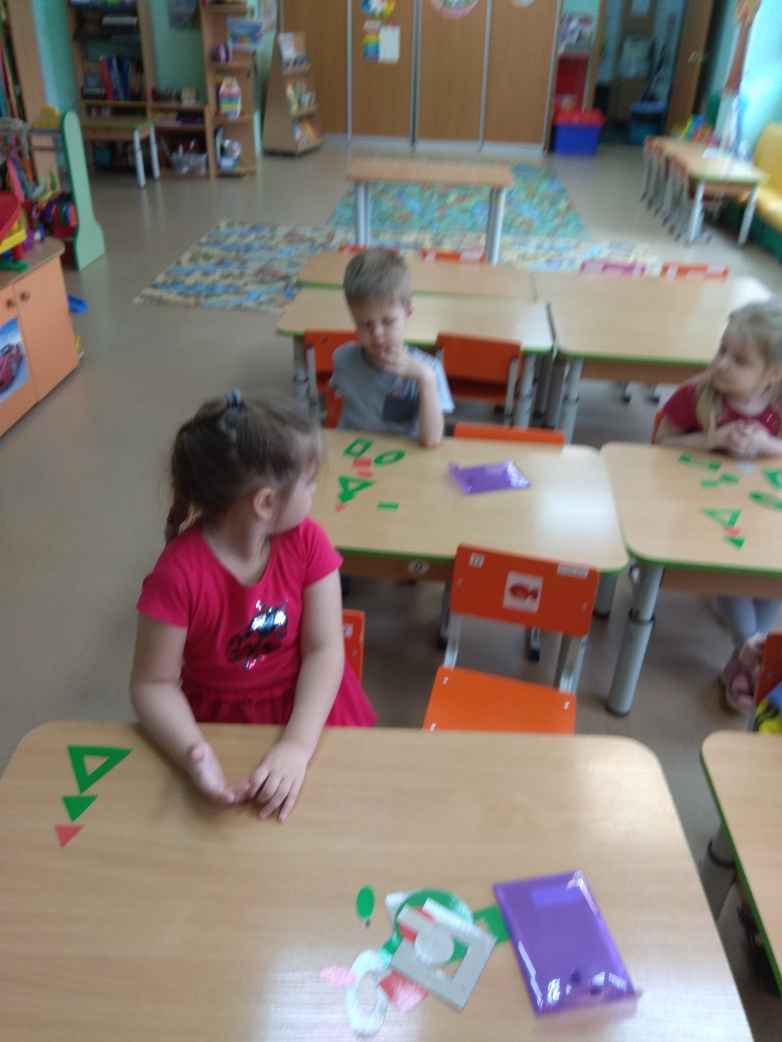 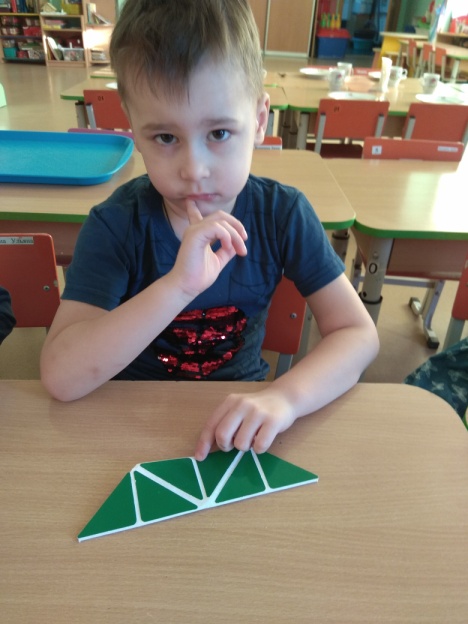 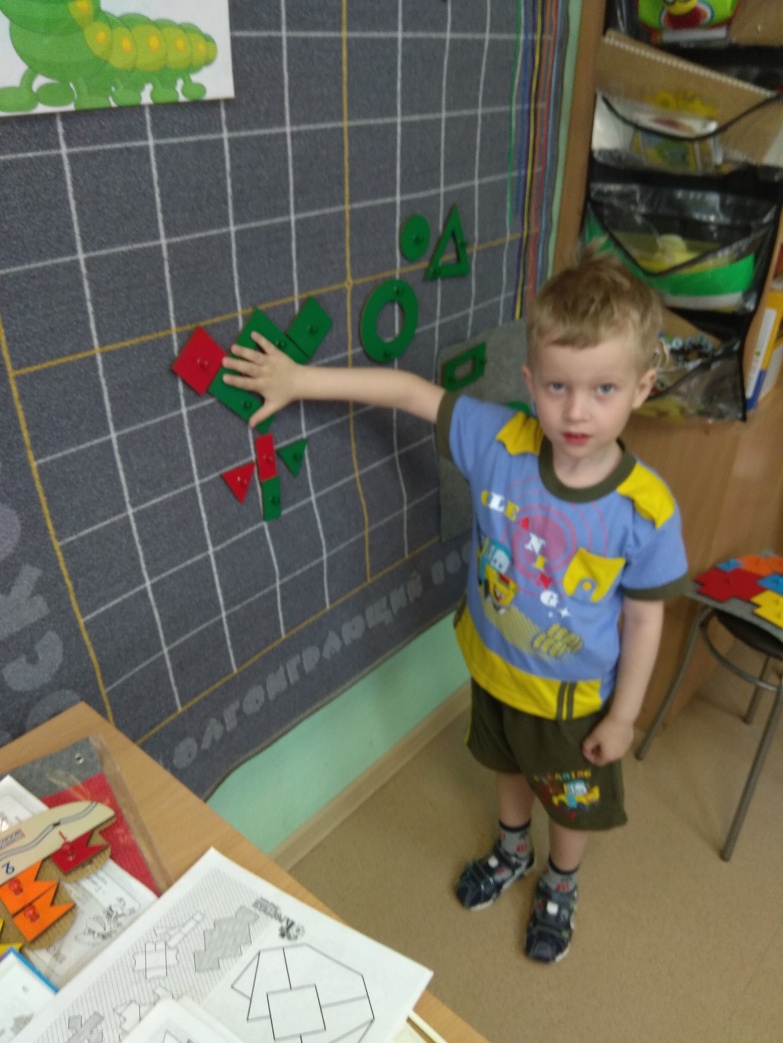 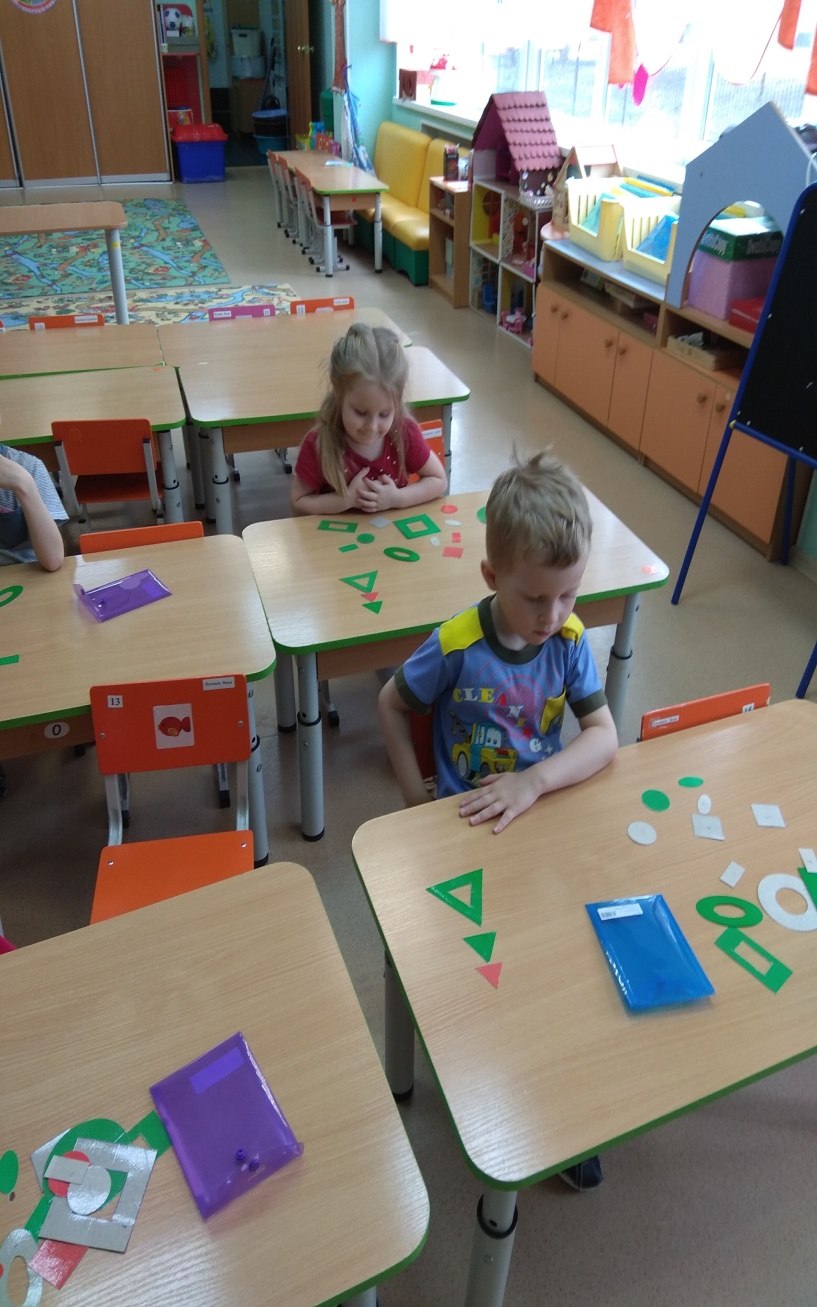 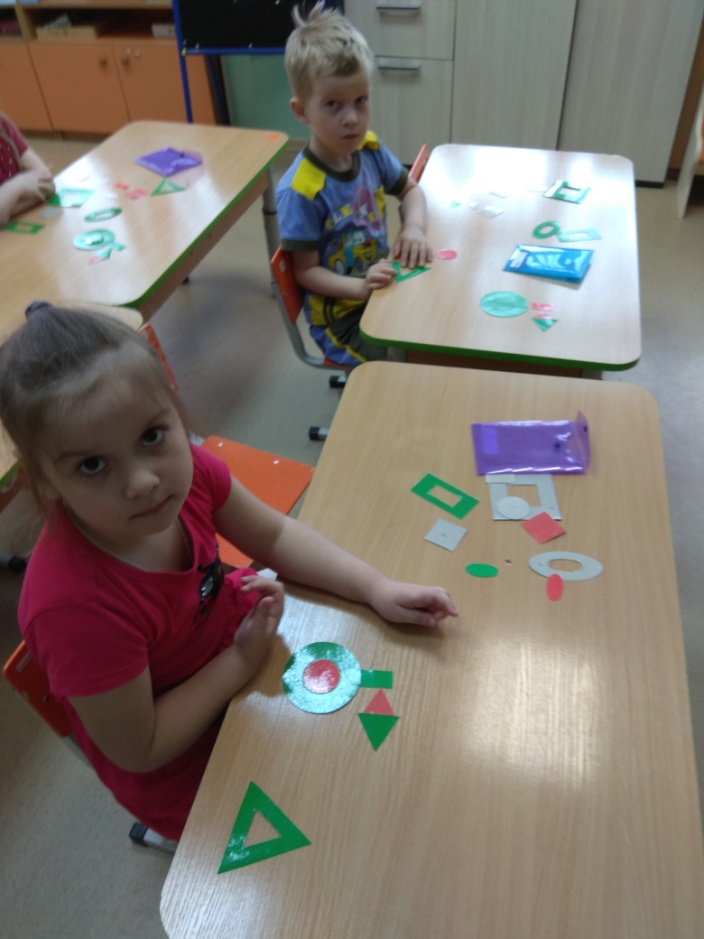 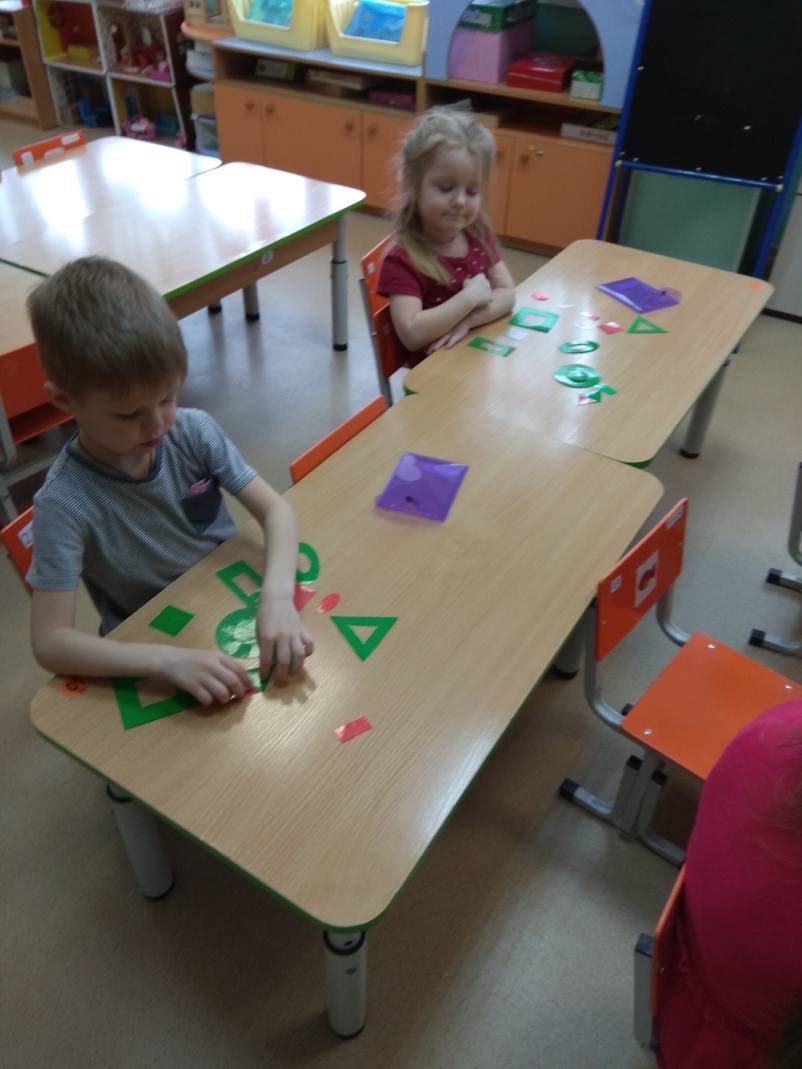 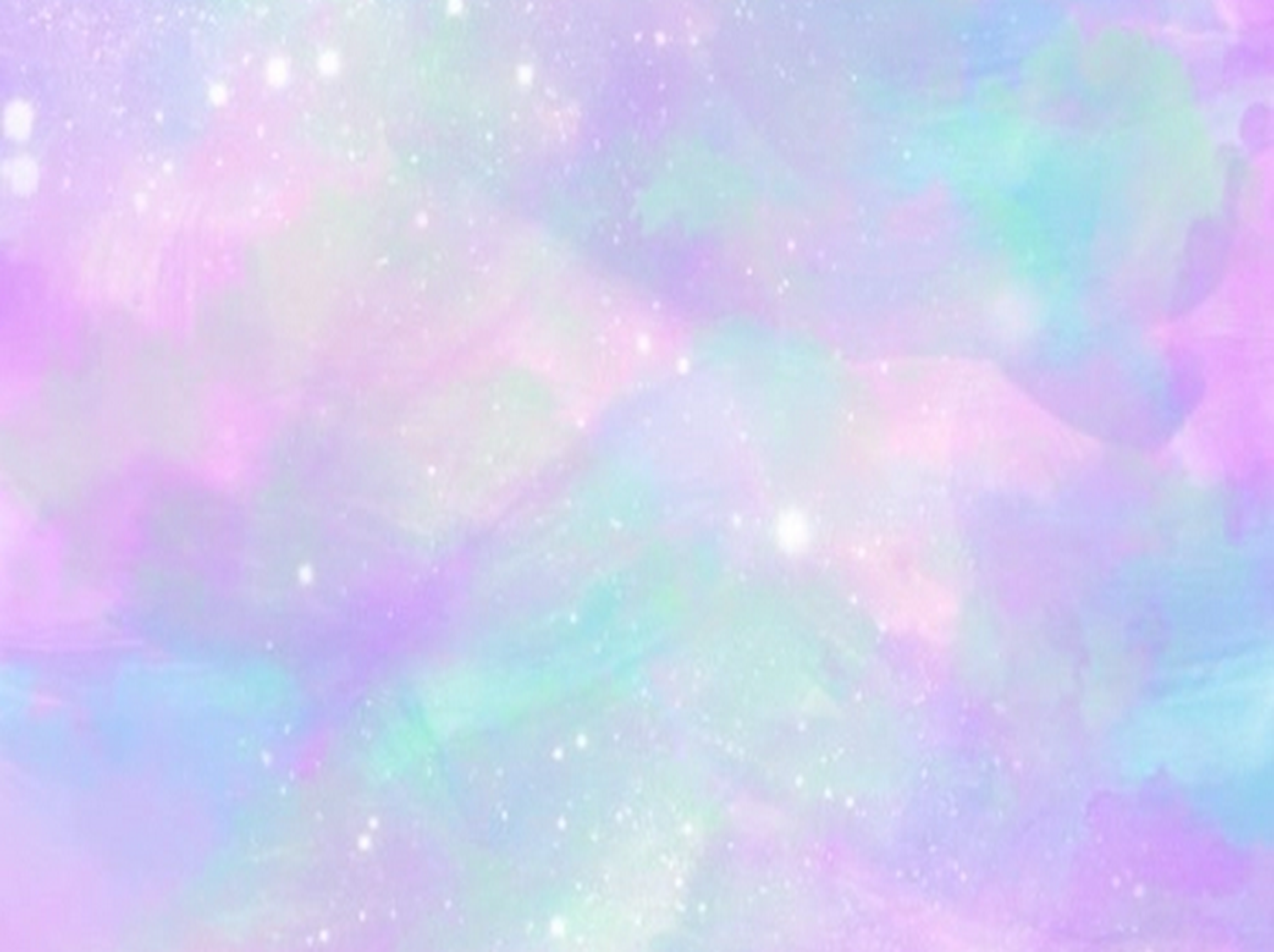 Блоки «Дьенеша»
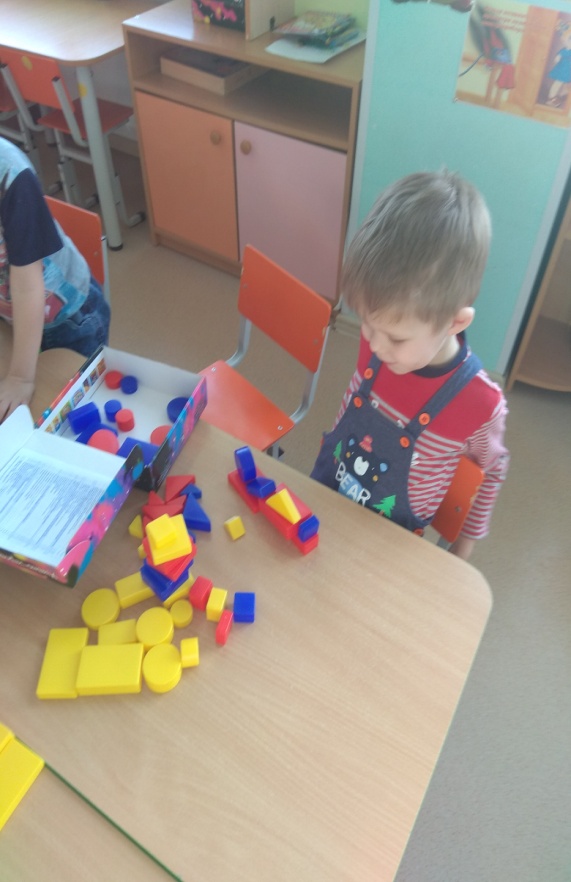 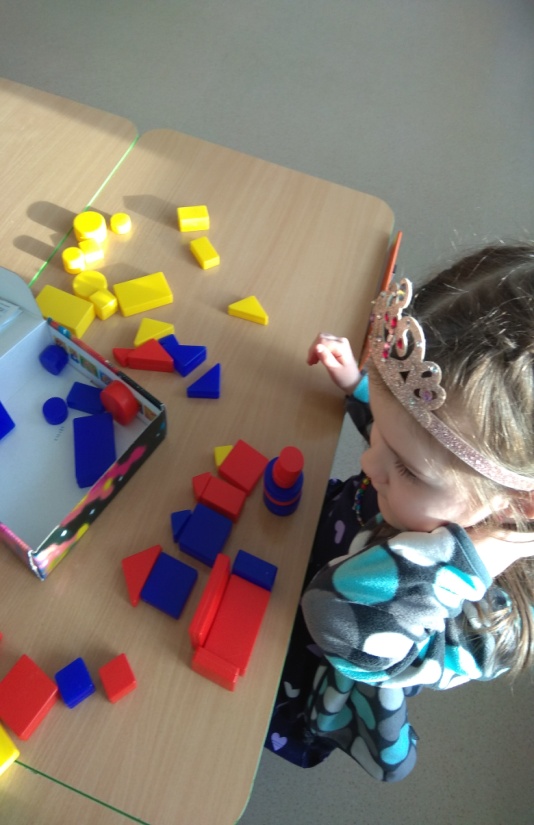 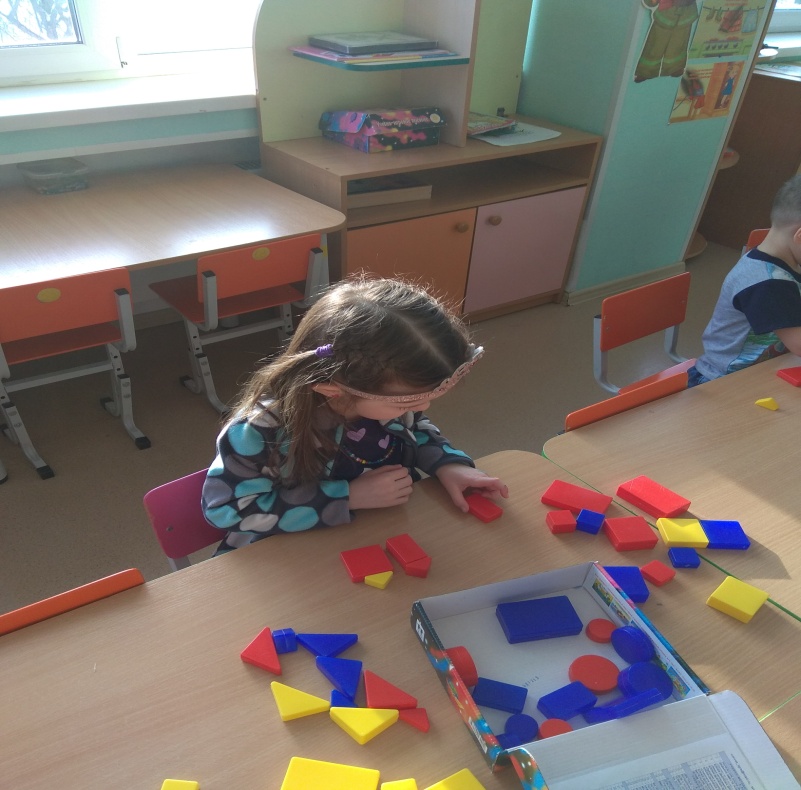 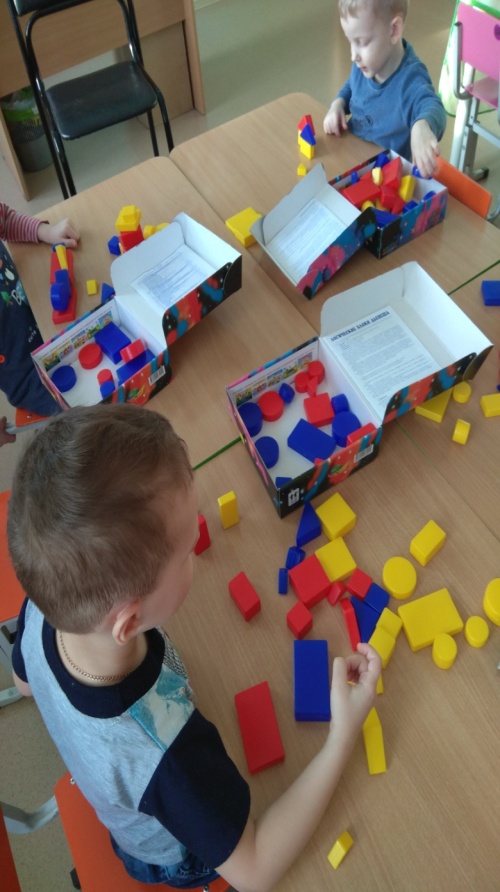 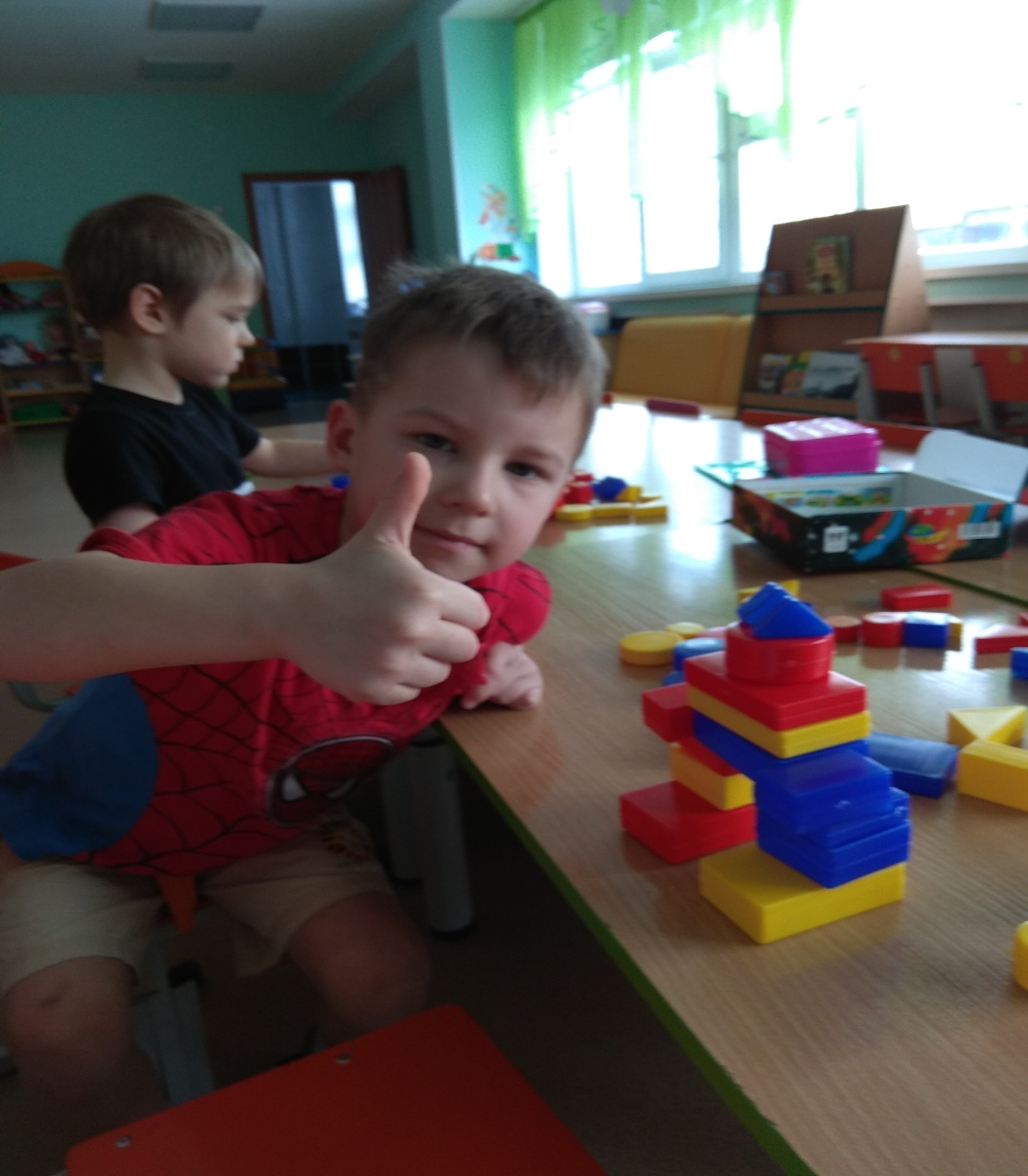 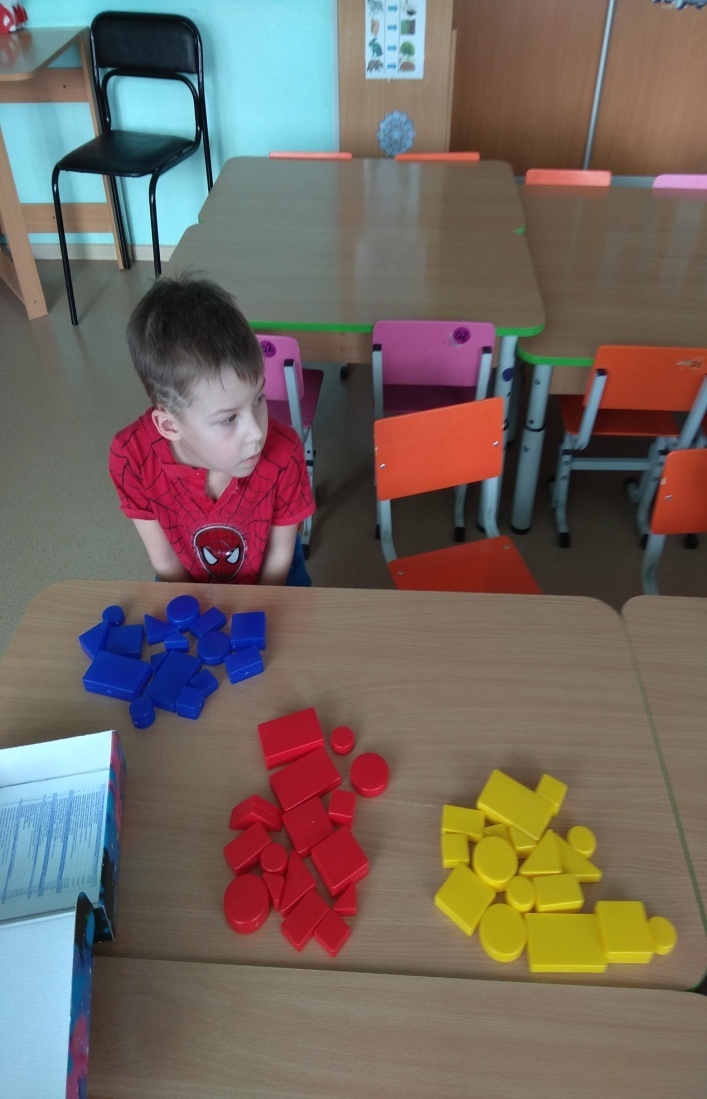 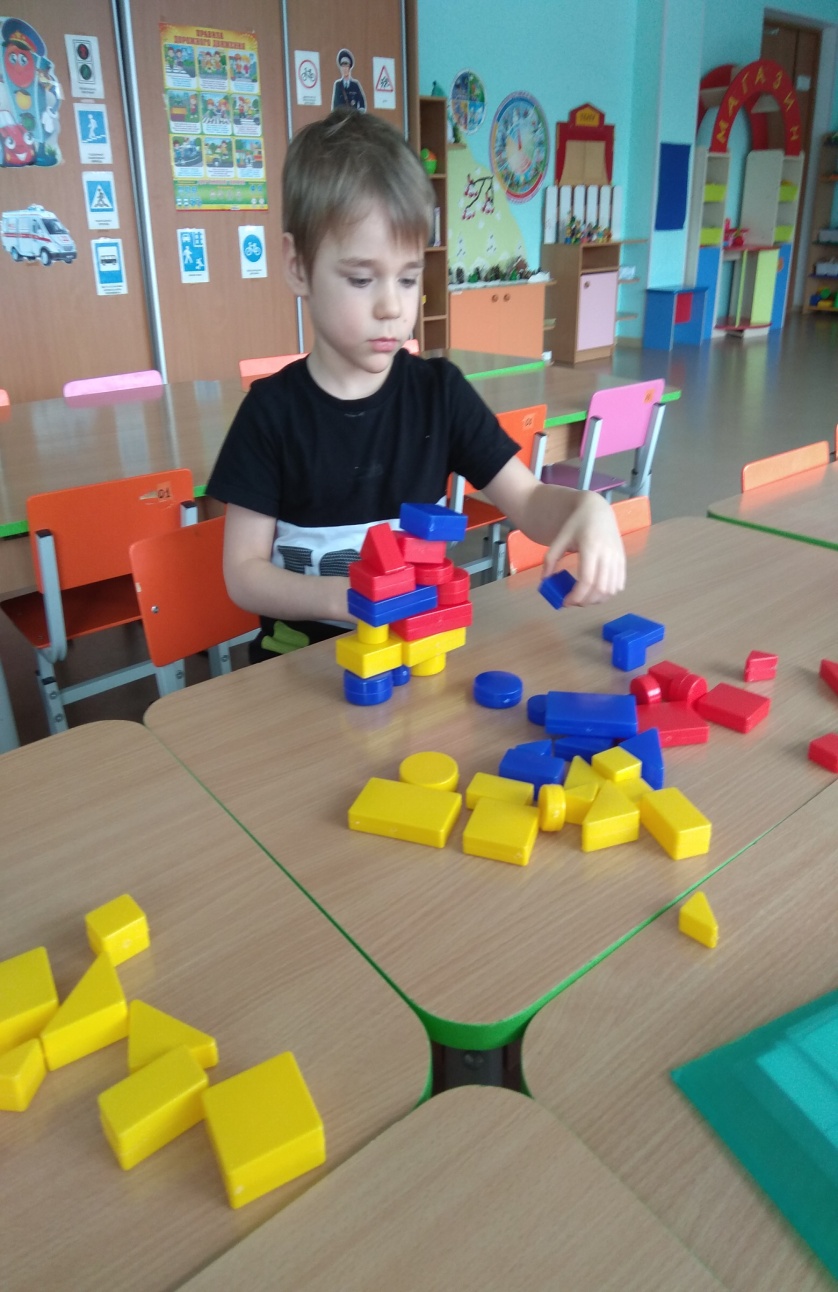 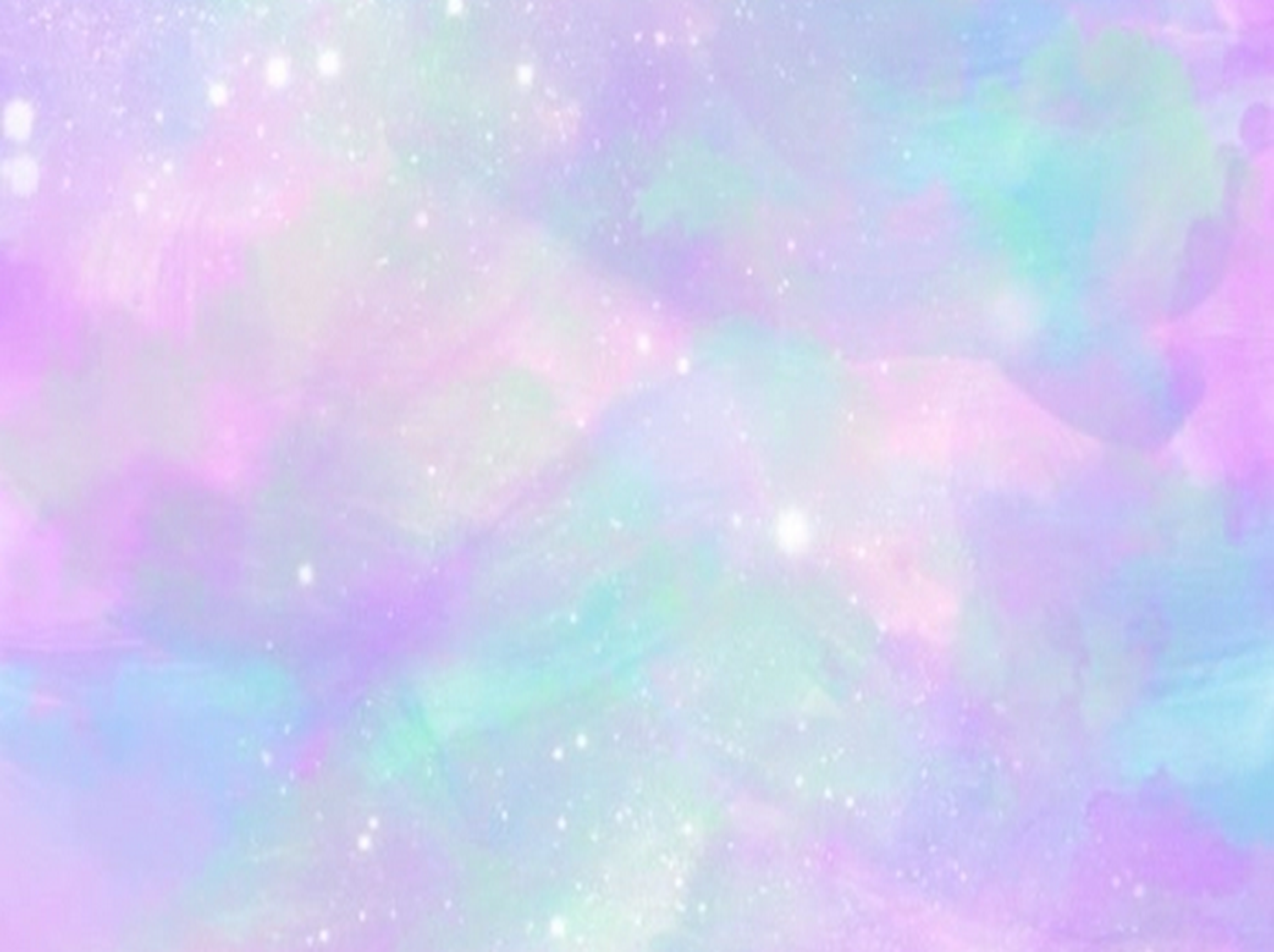 Продолжи ряд
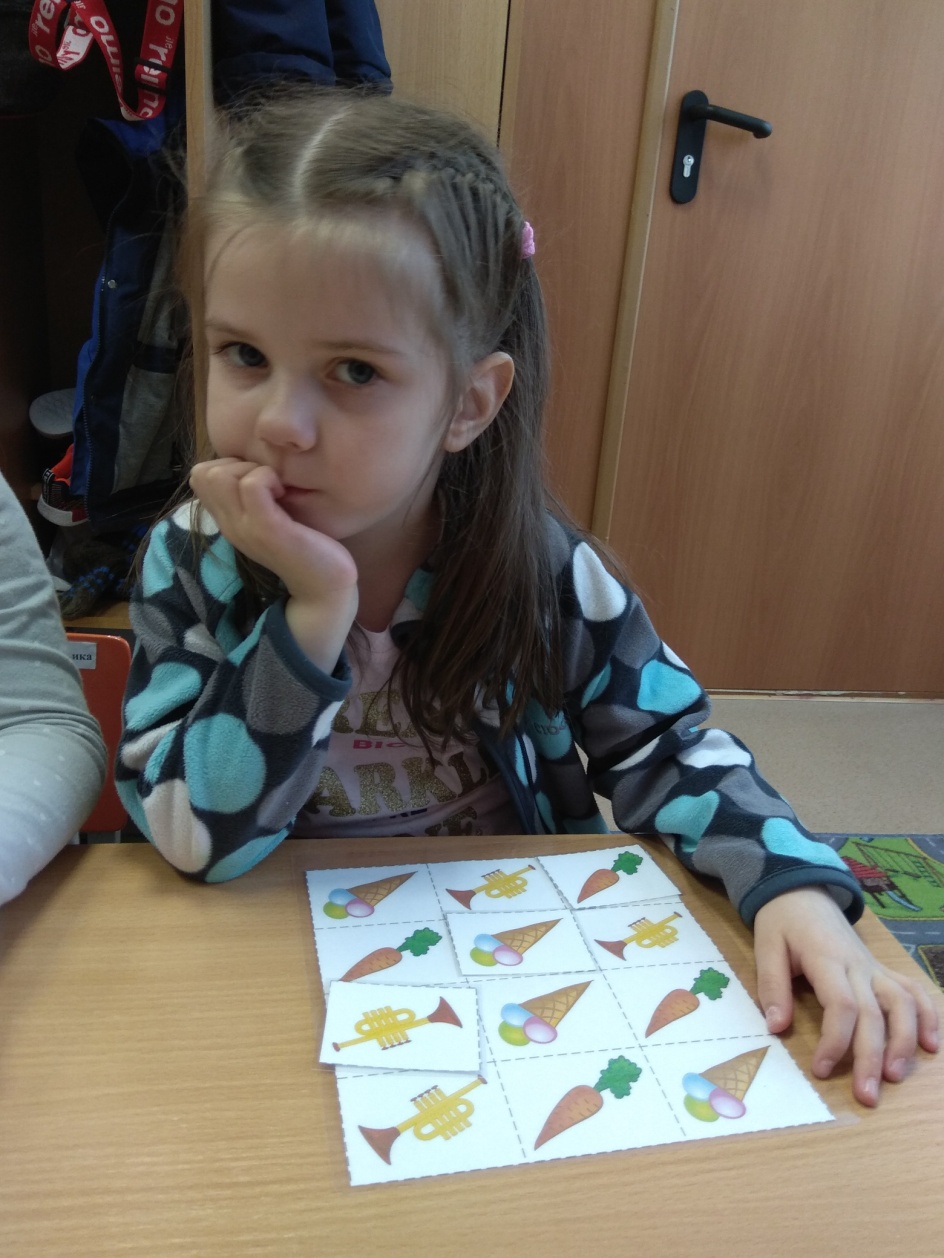 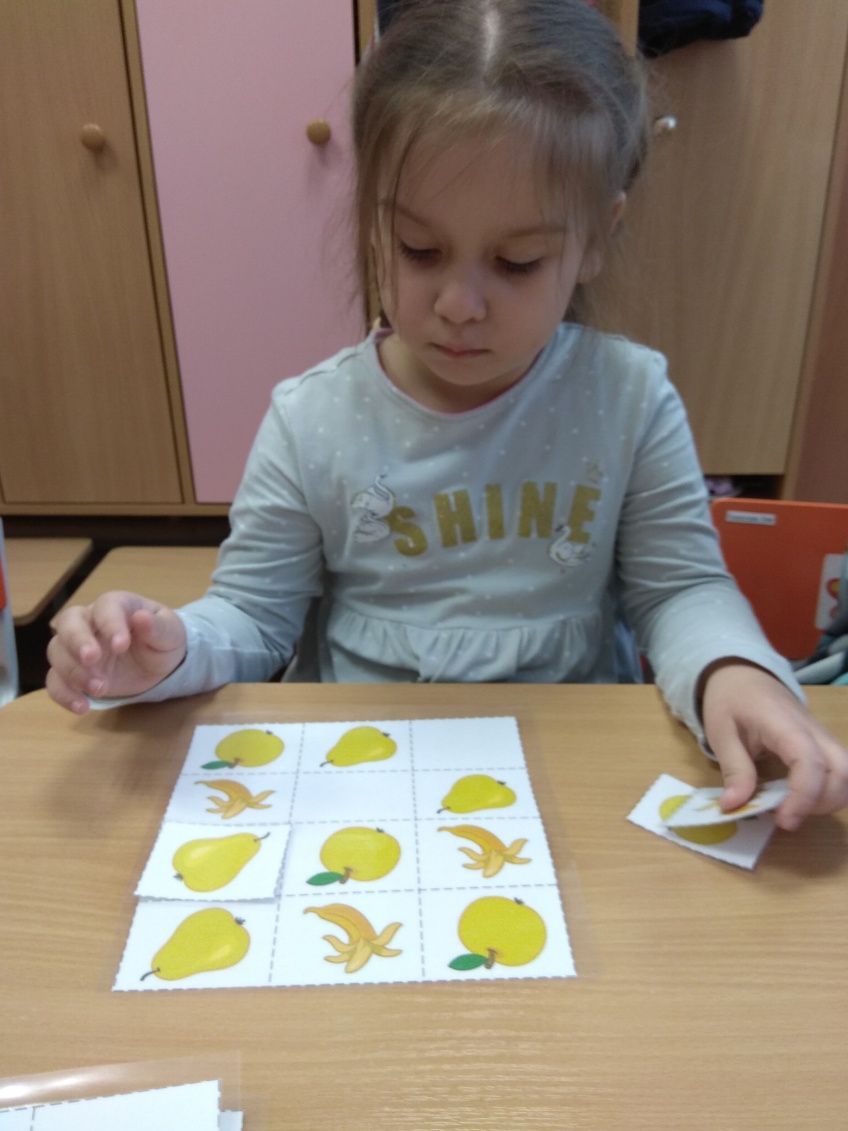 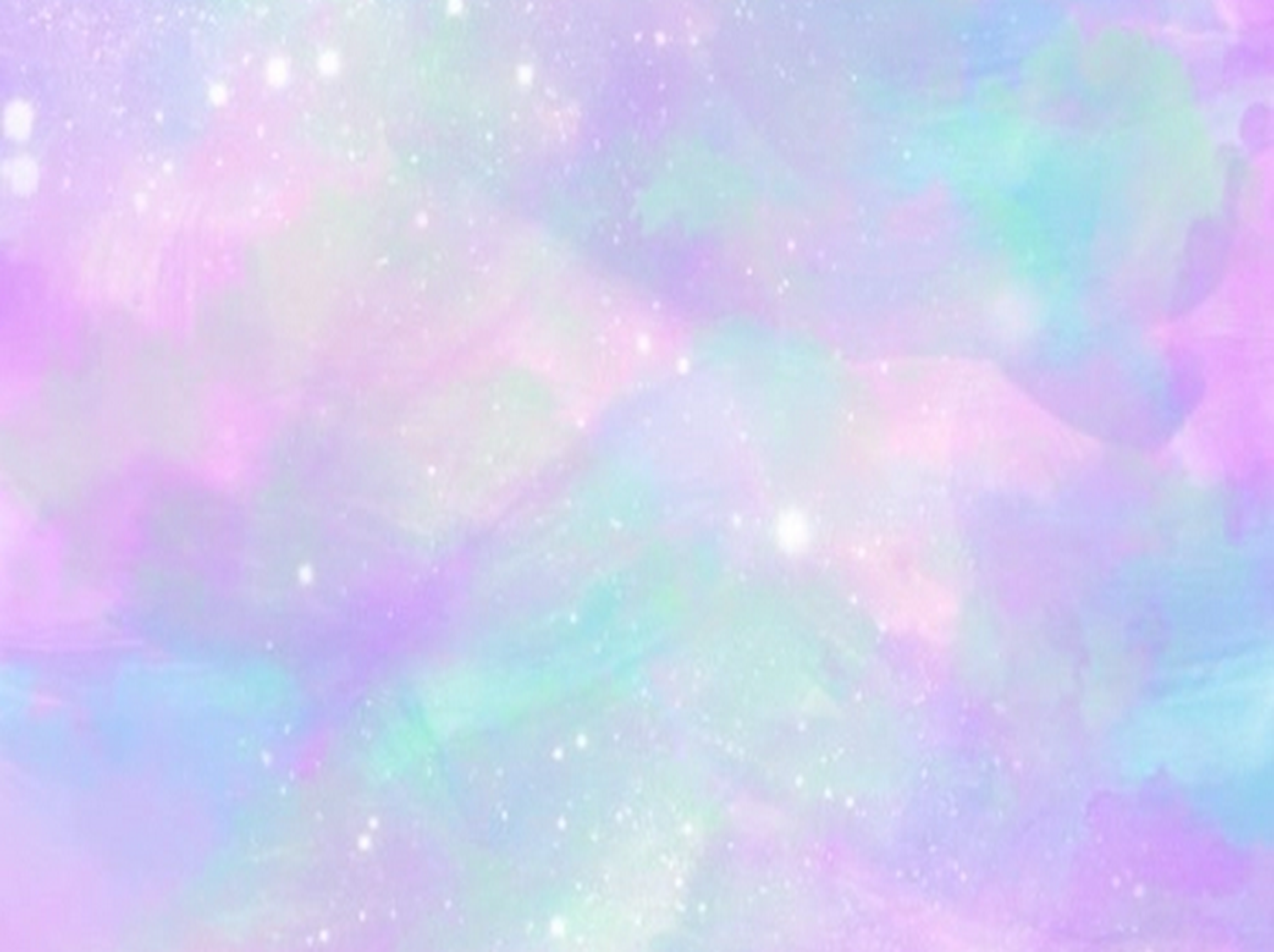 Графический диктант
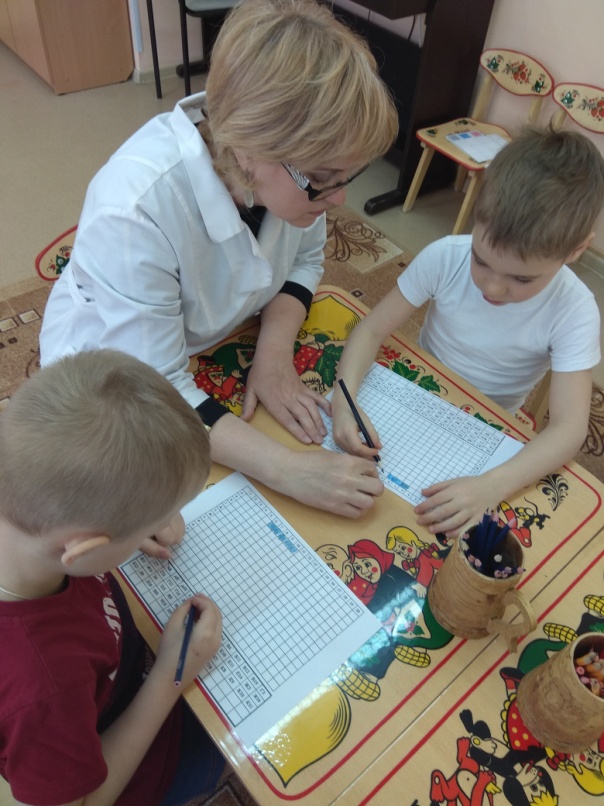 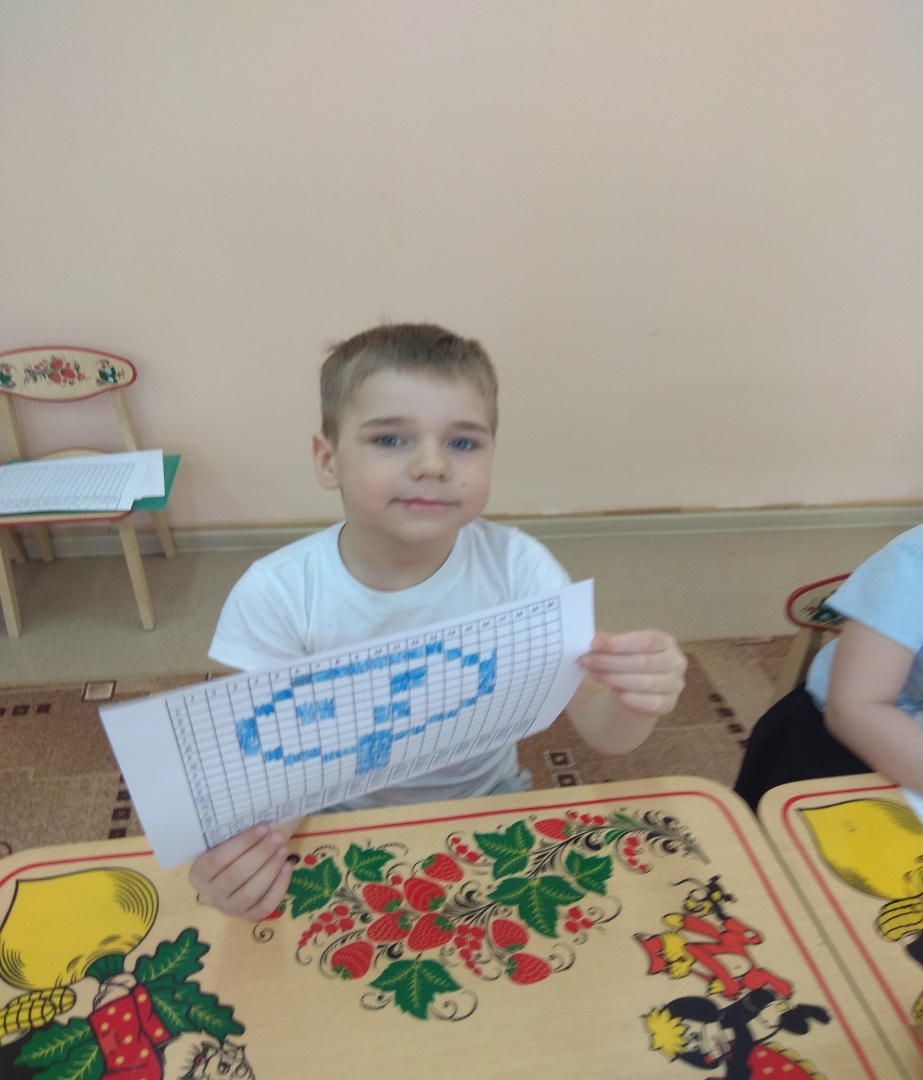 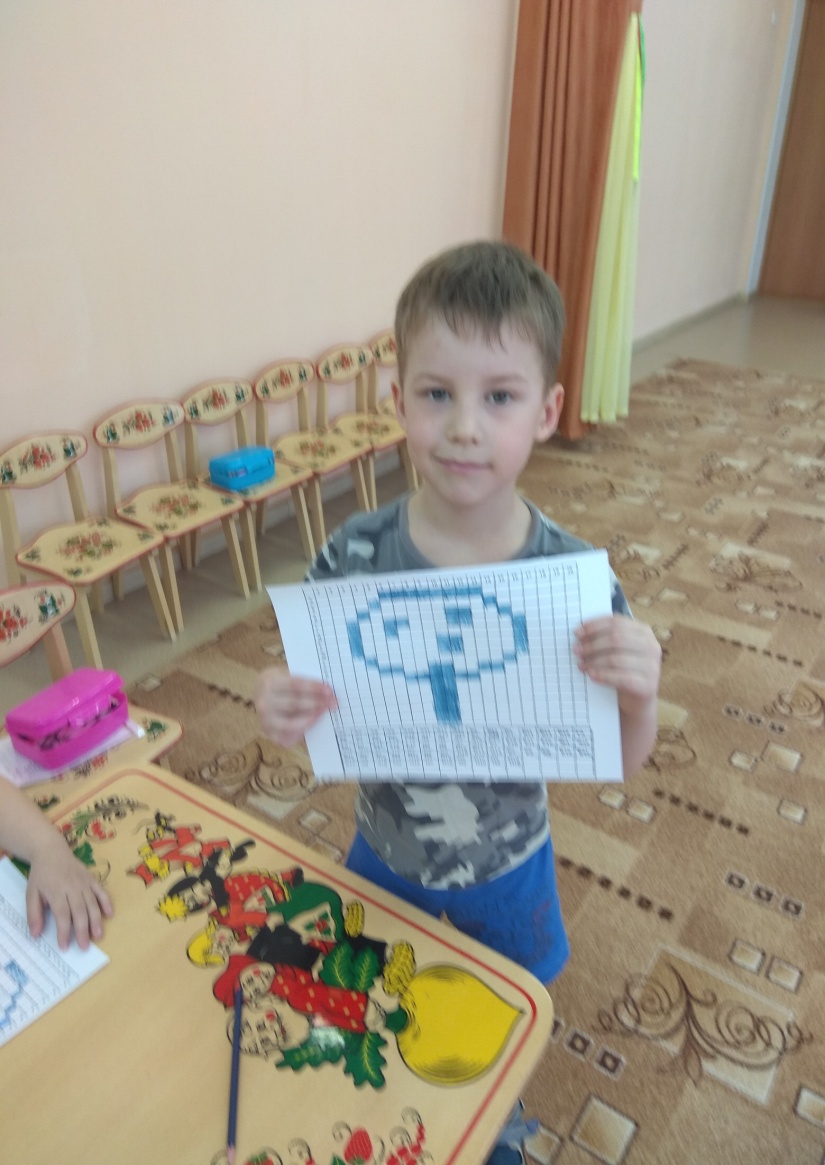 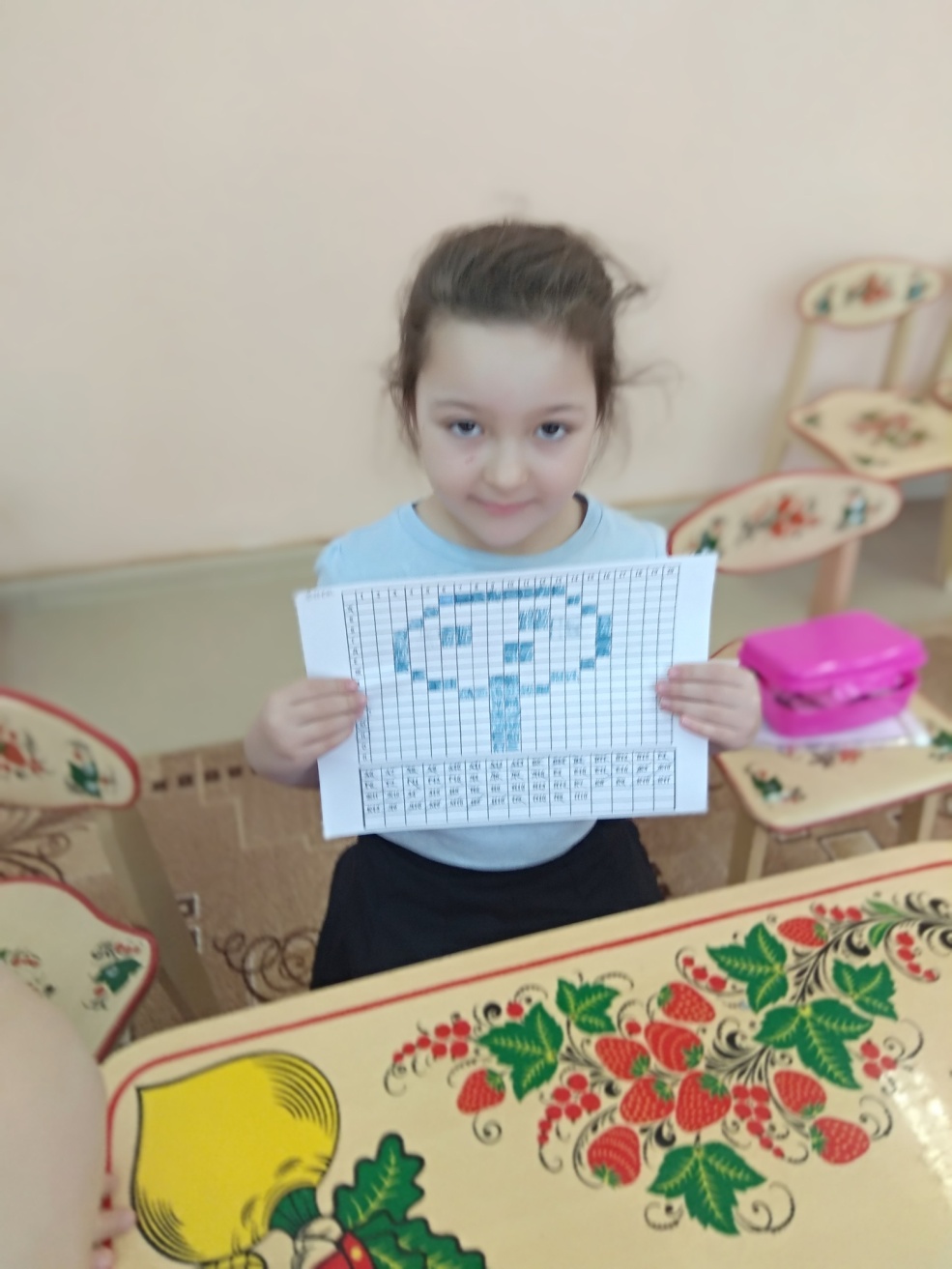 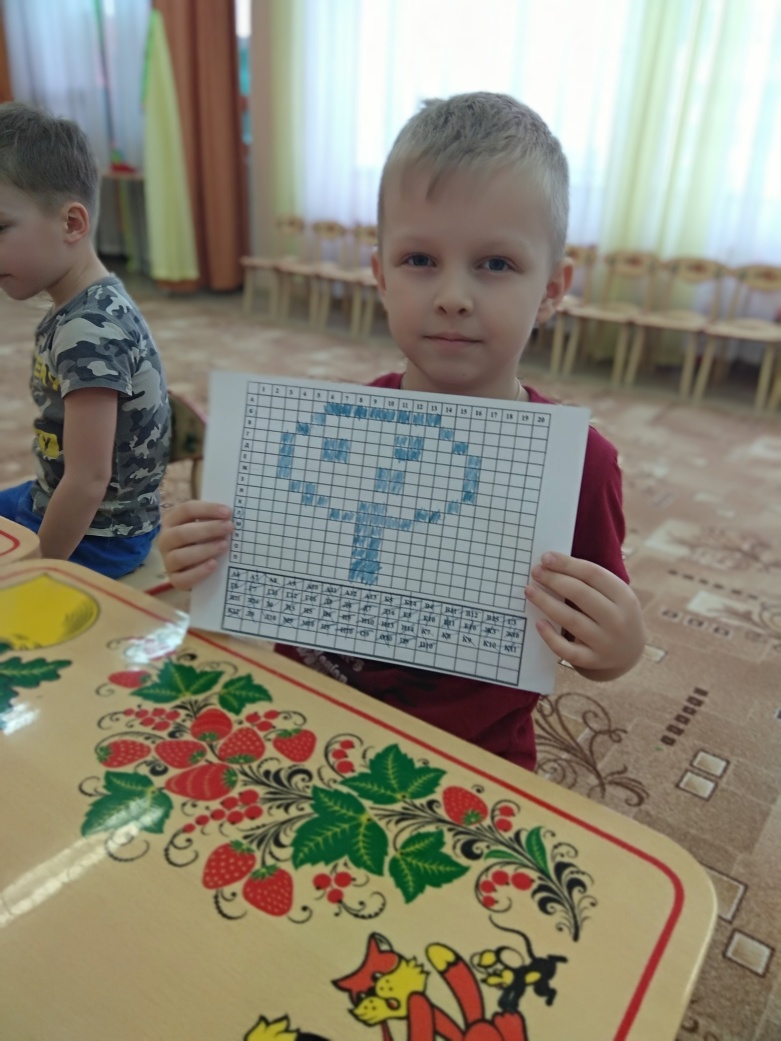 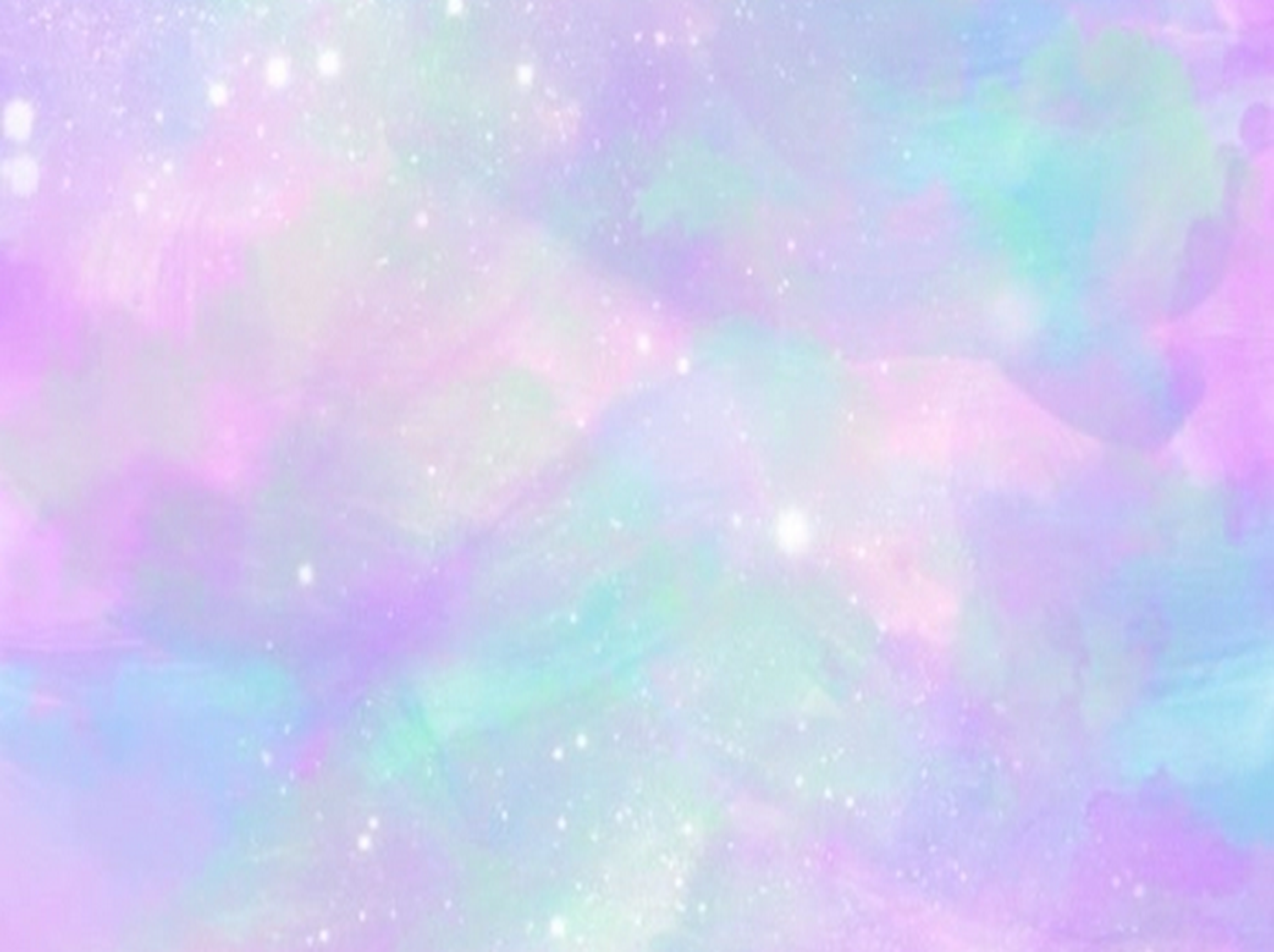 Лабиринты
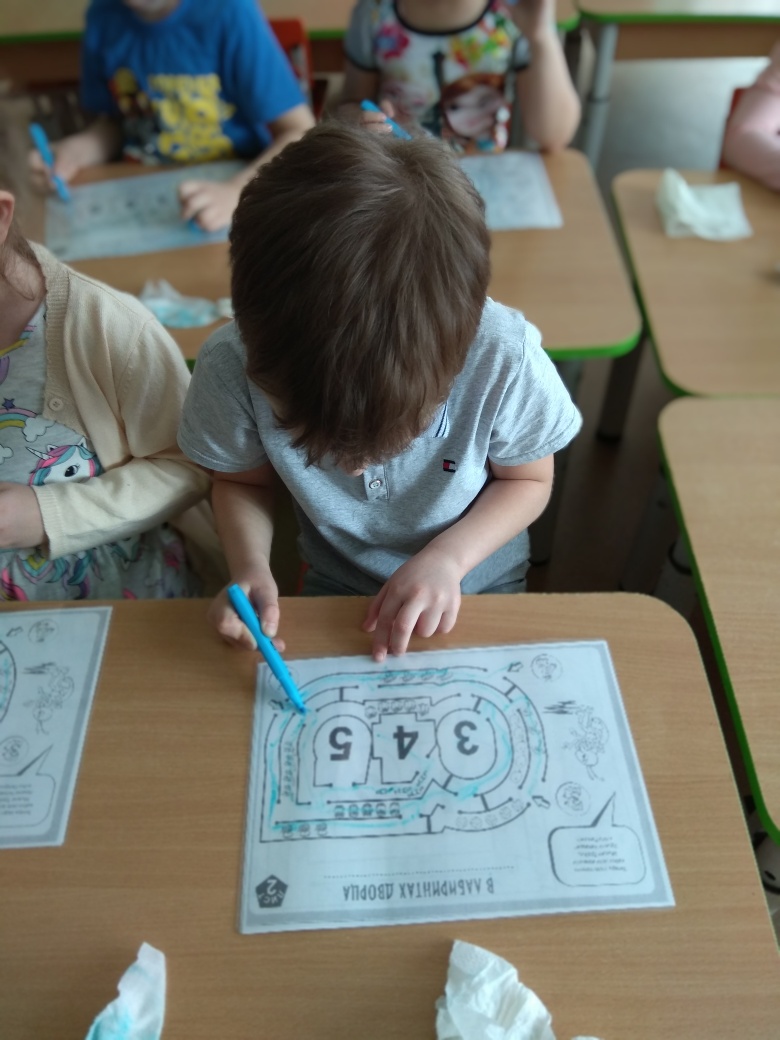 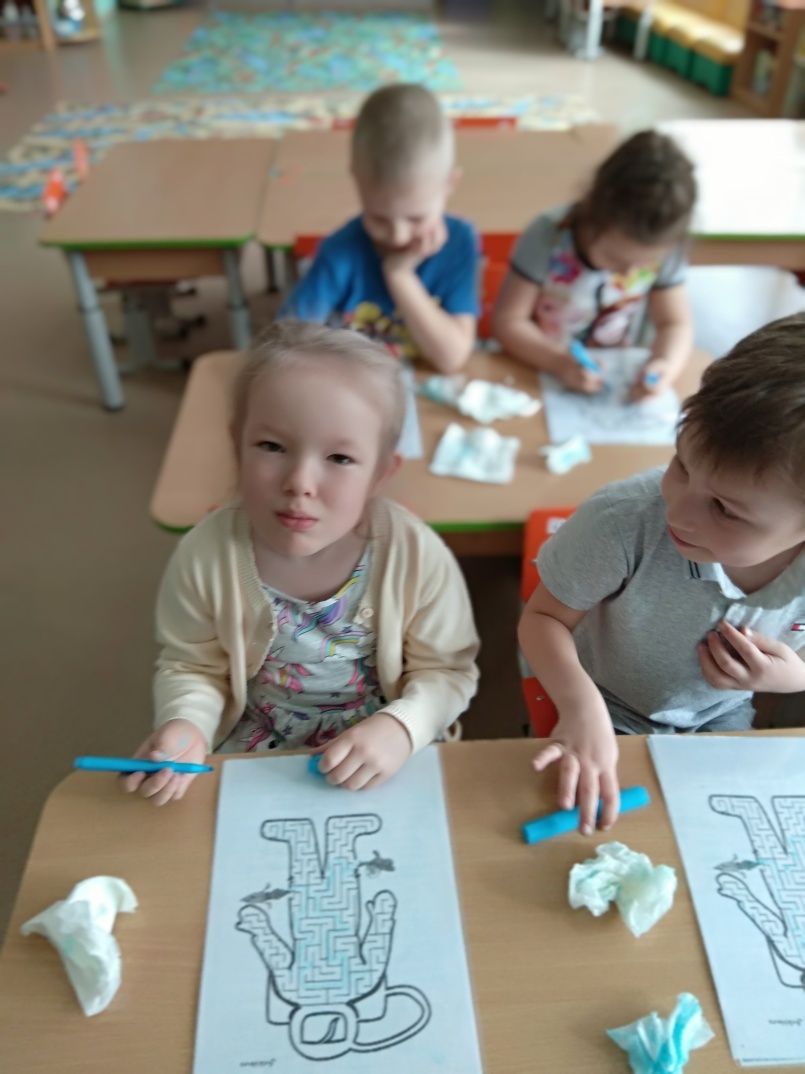 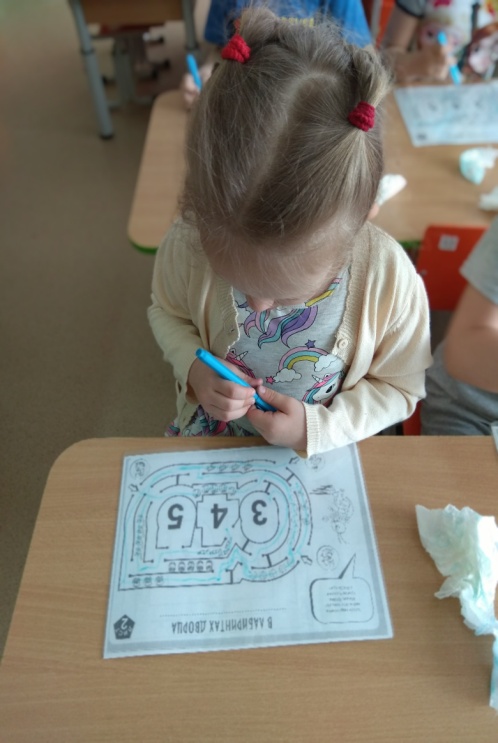 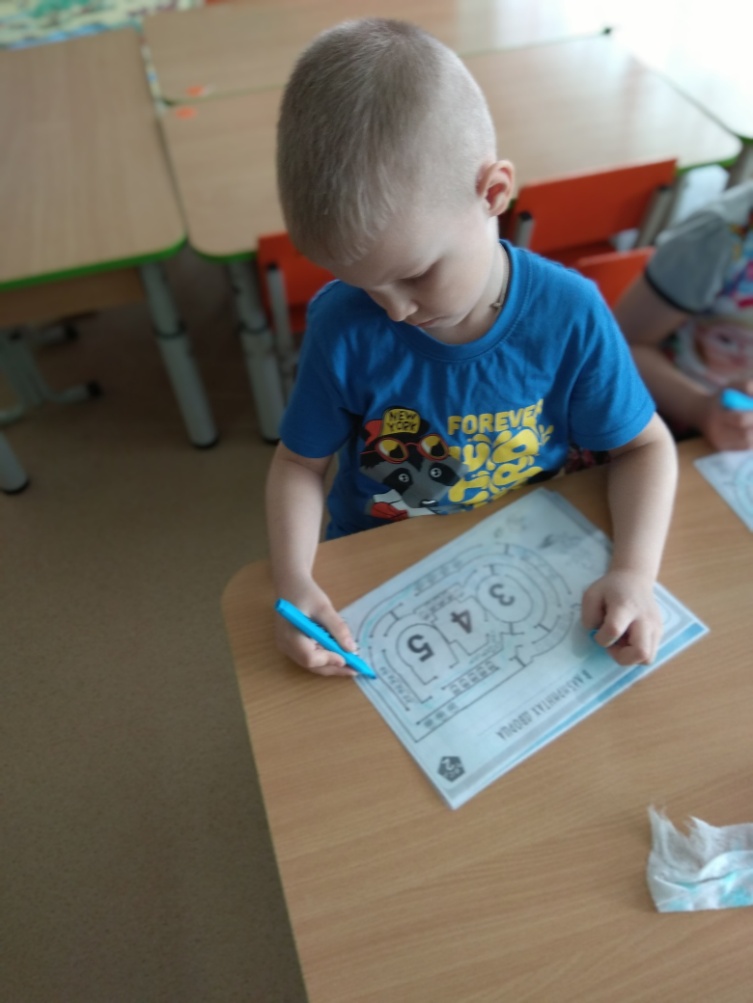 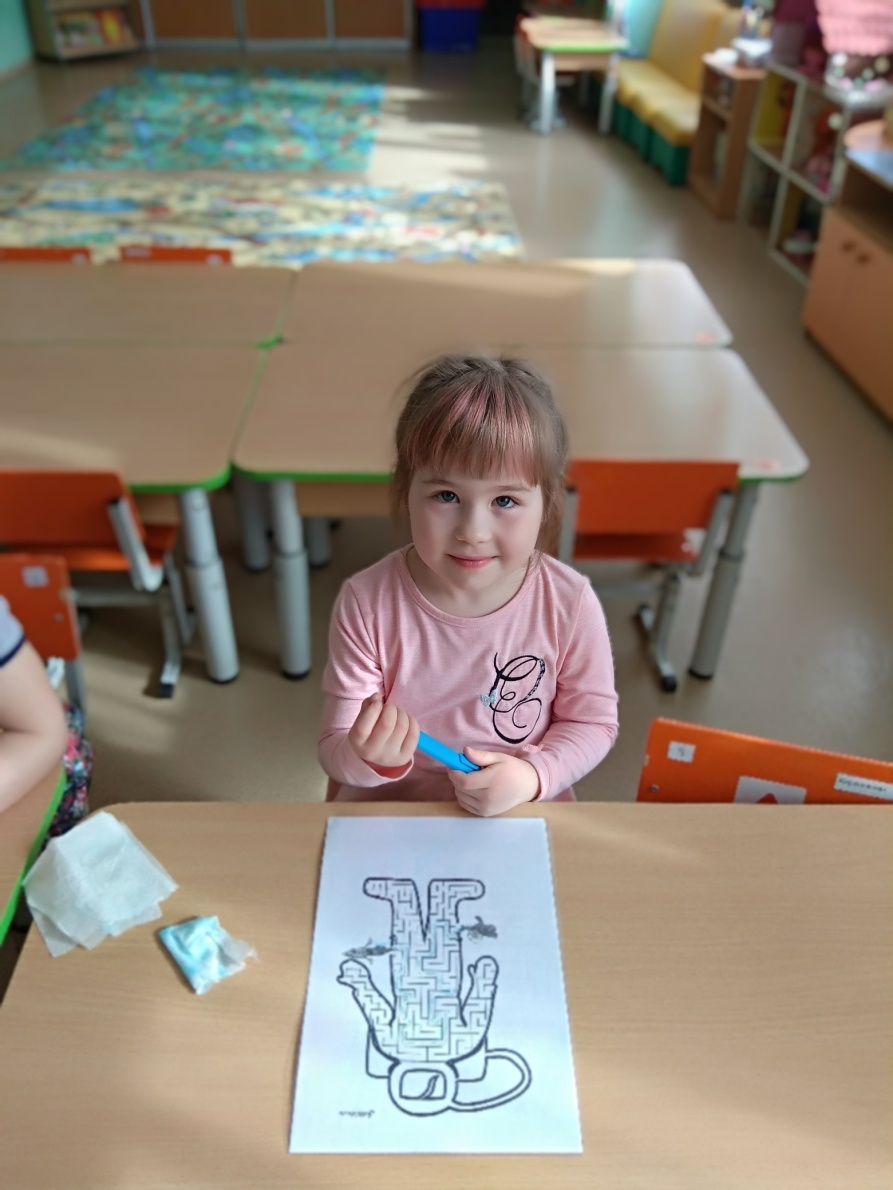 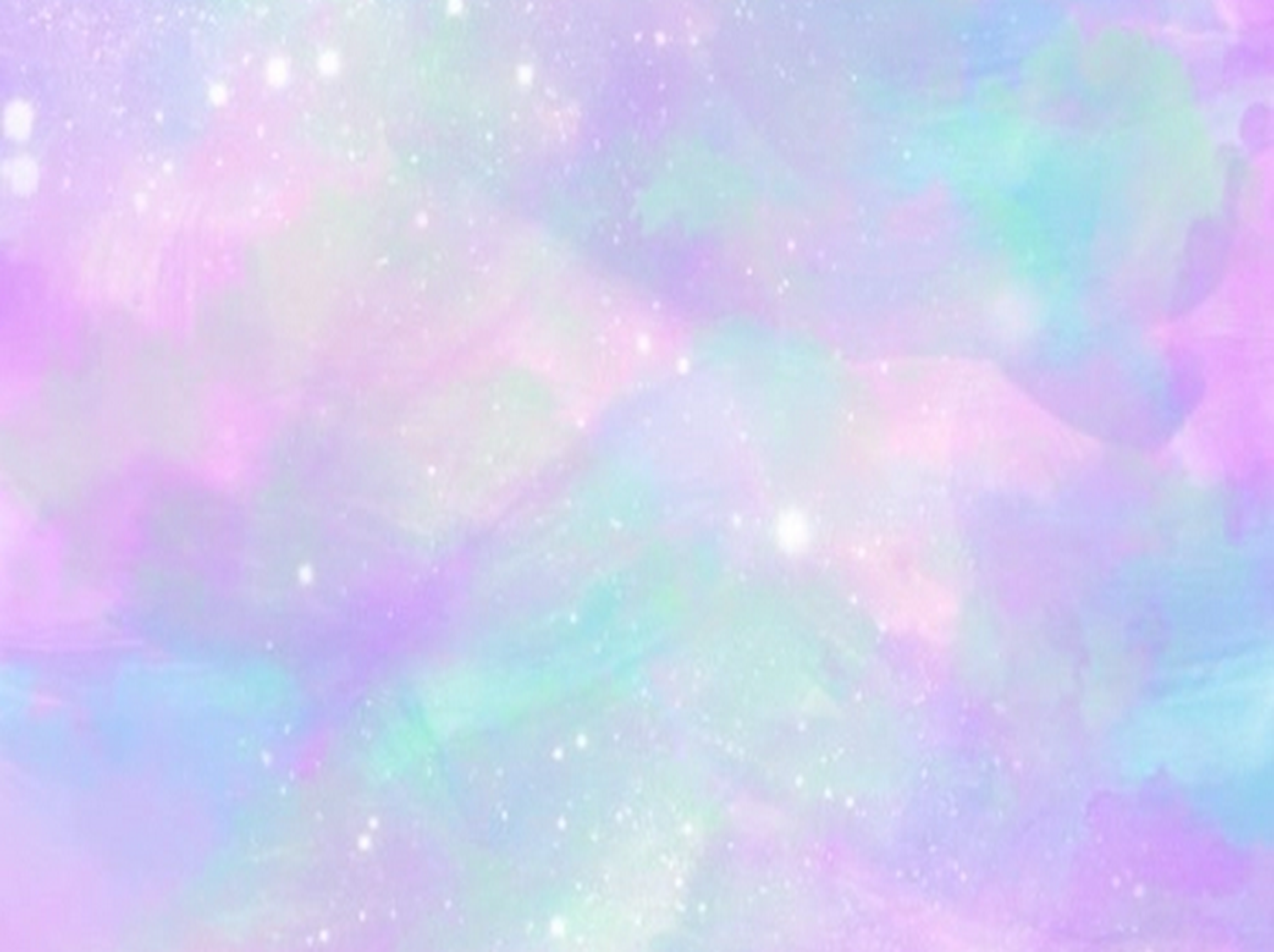 Игры Воскобовича
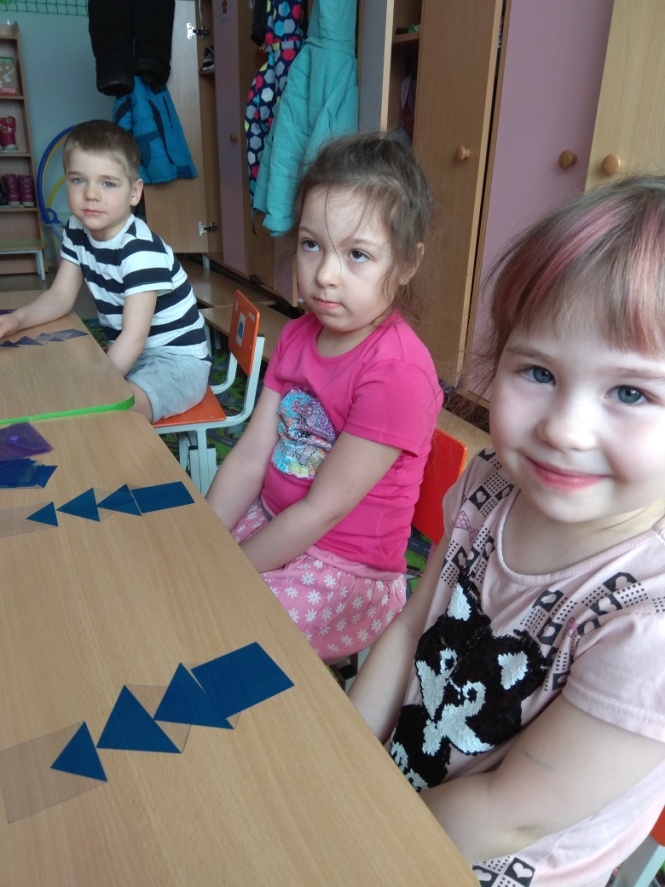 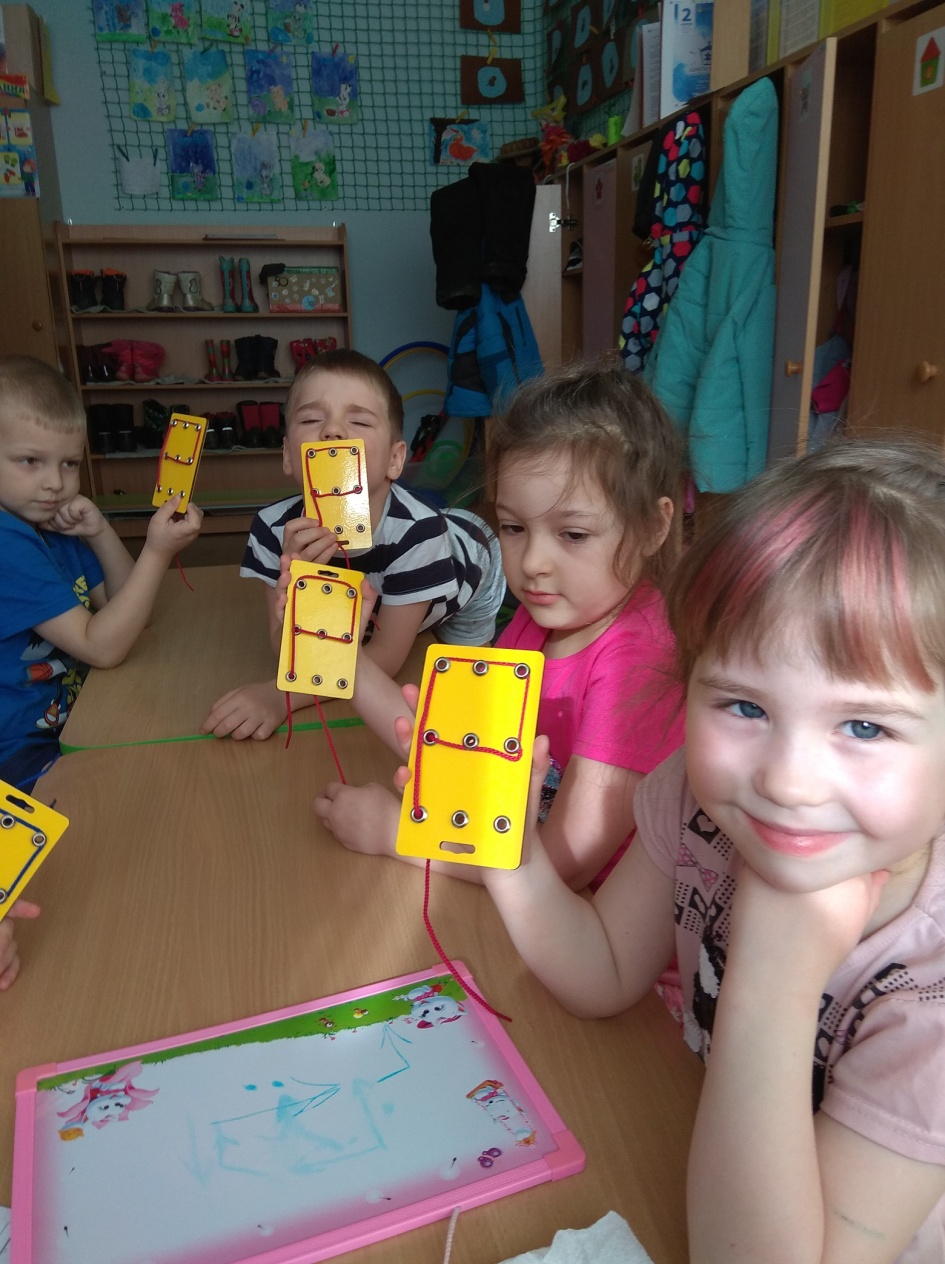 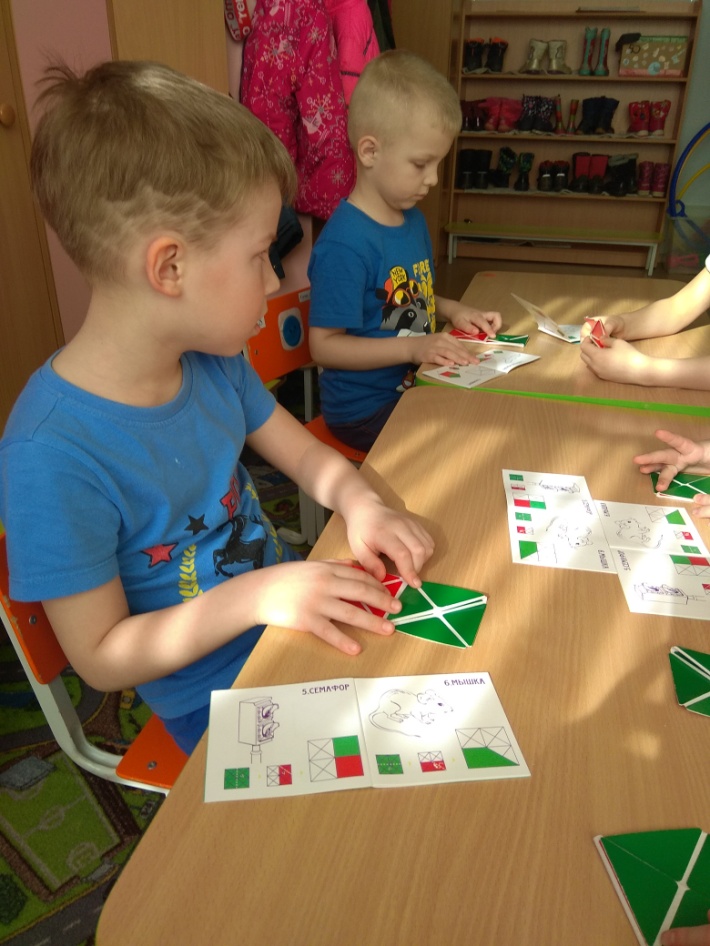 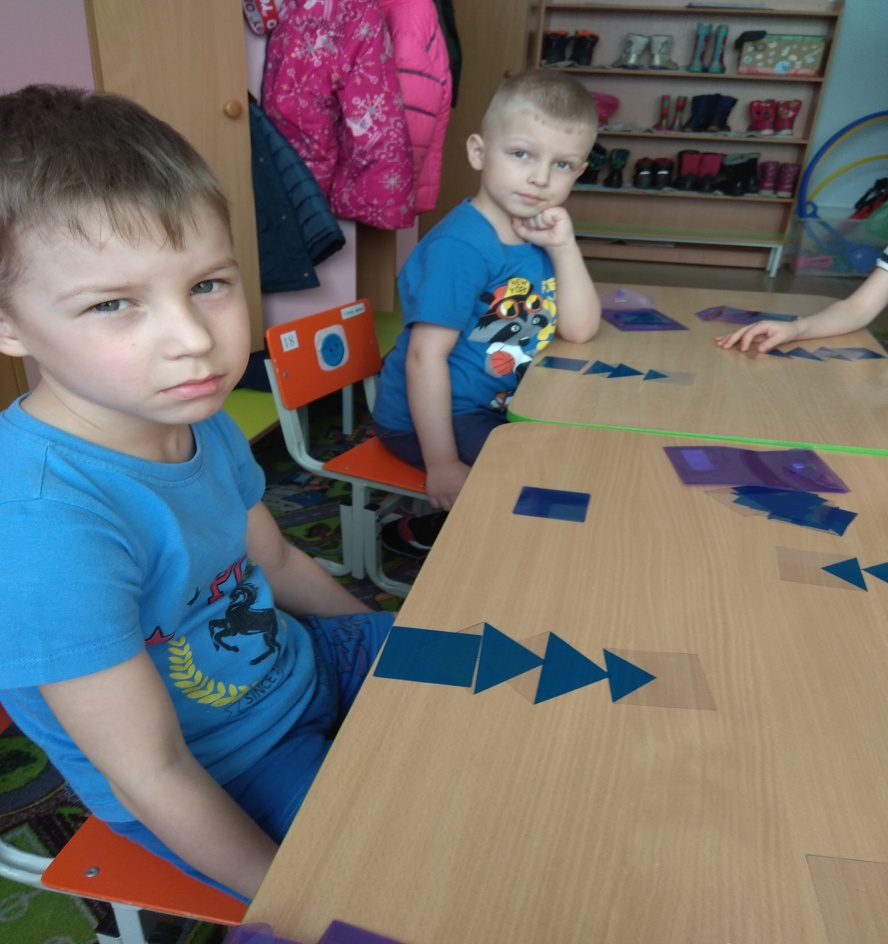 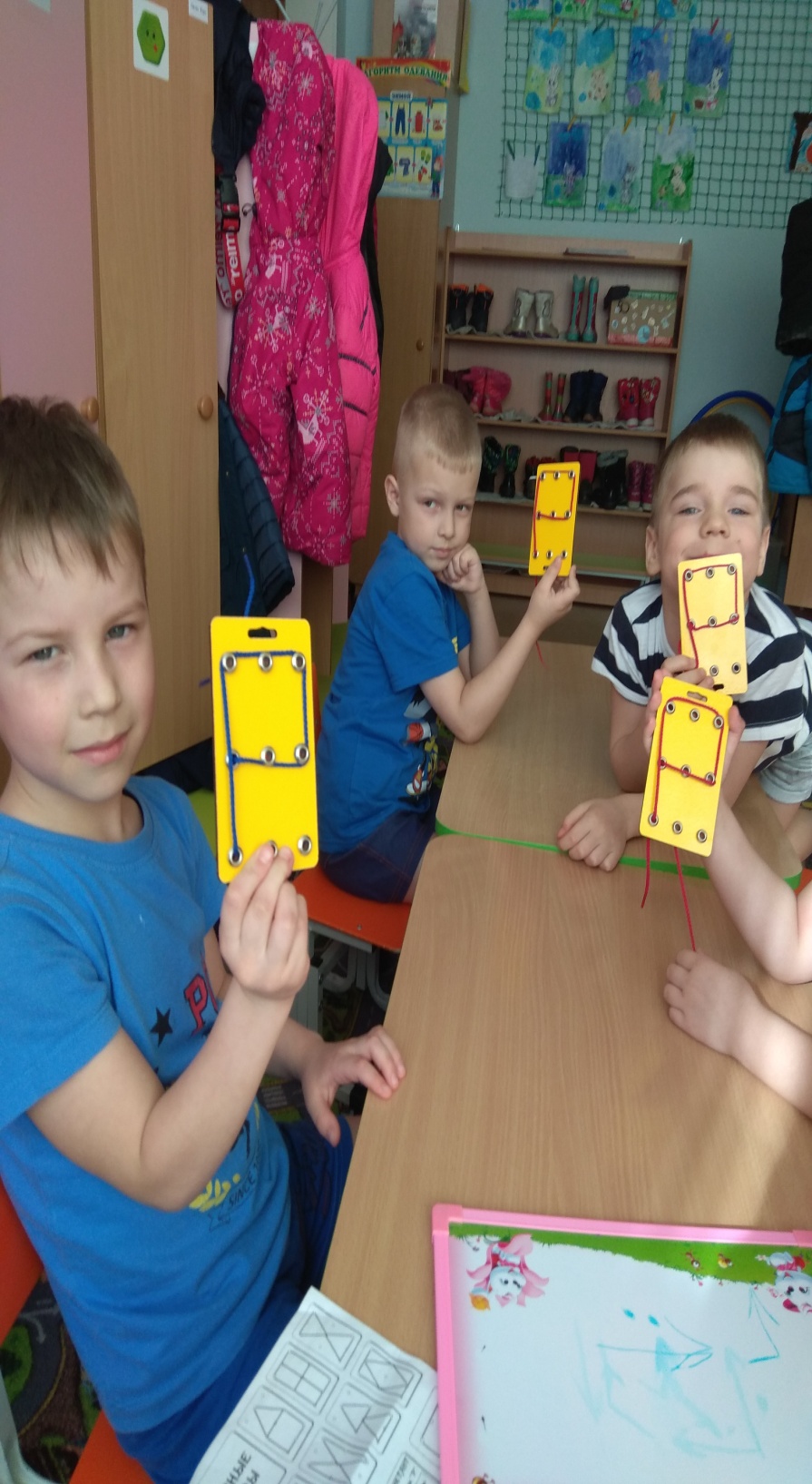 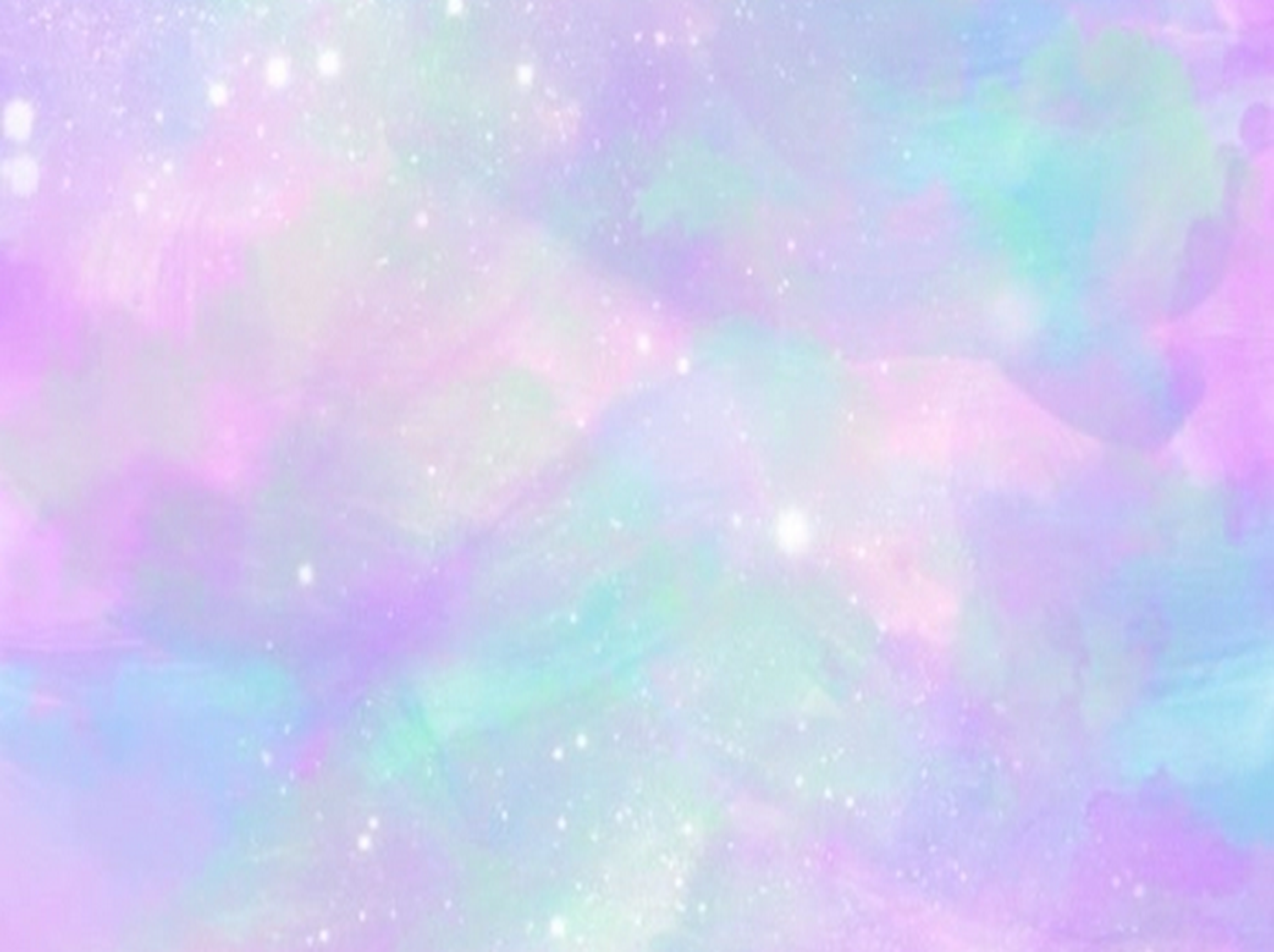 Игры Воскобовича
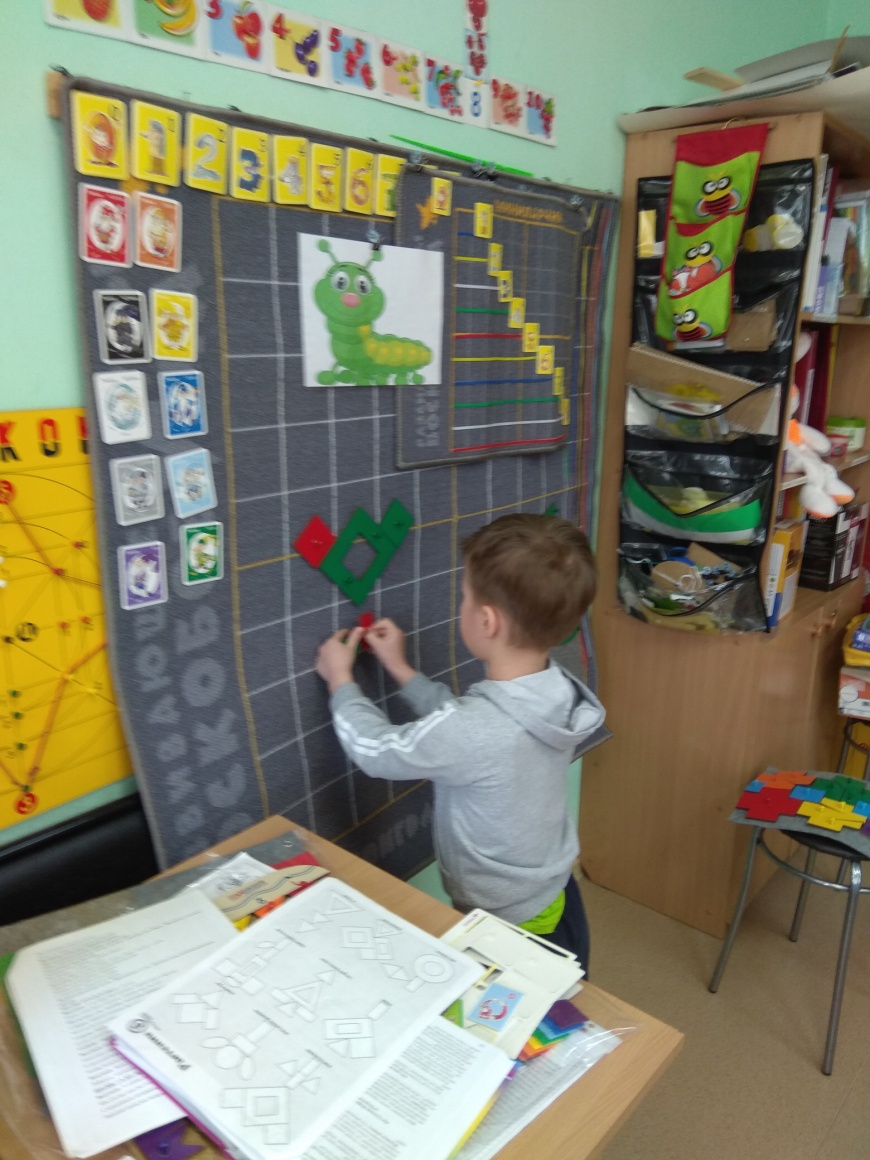 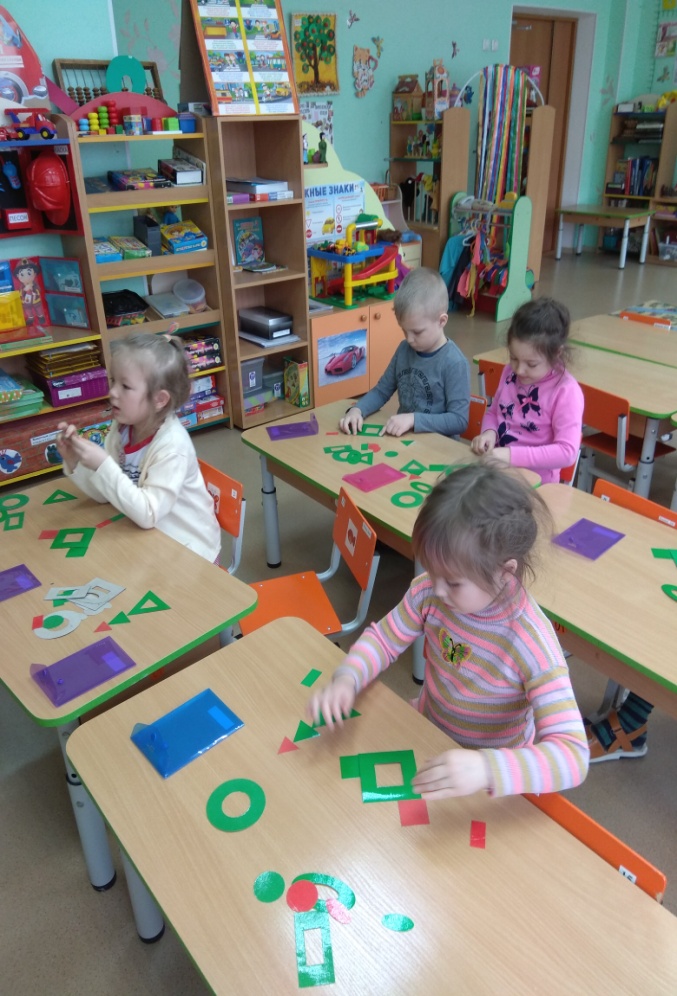 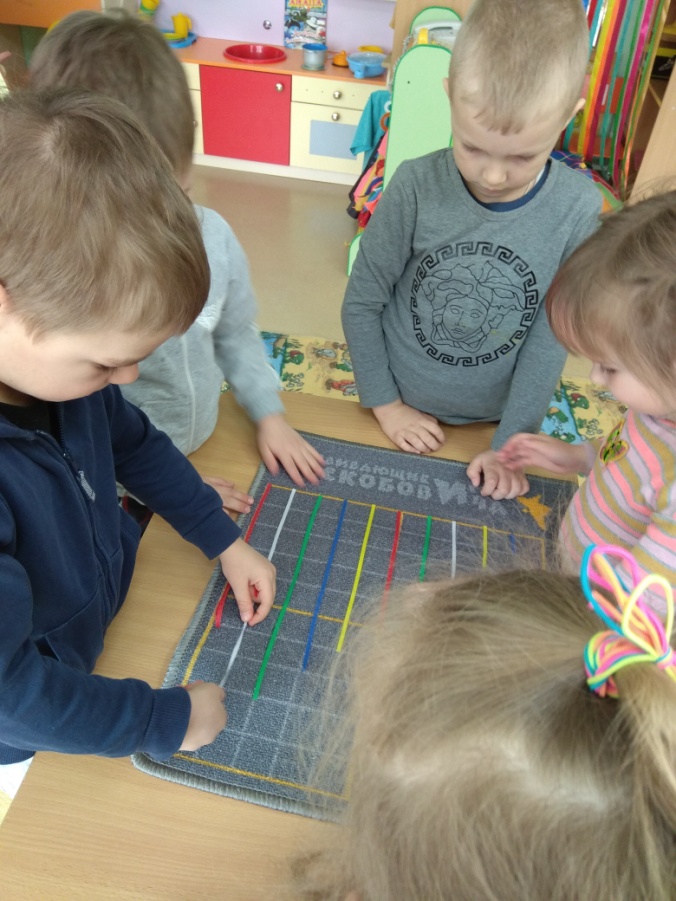 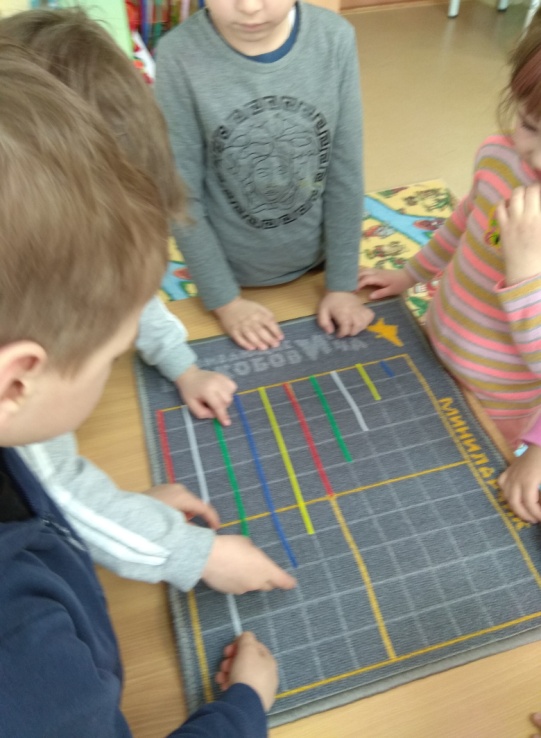 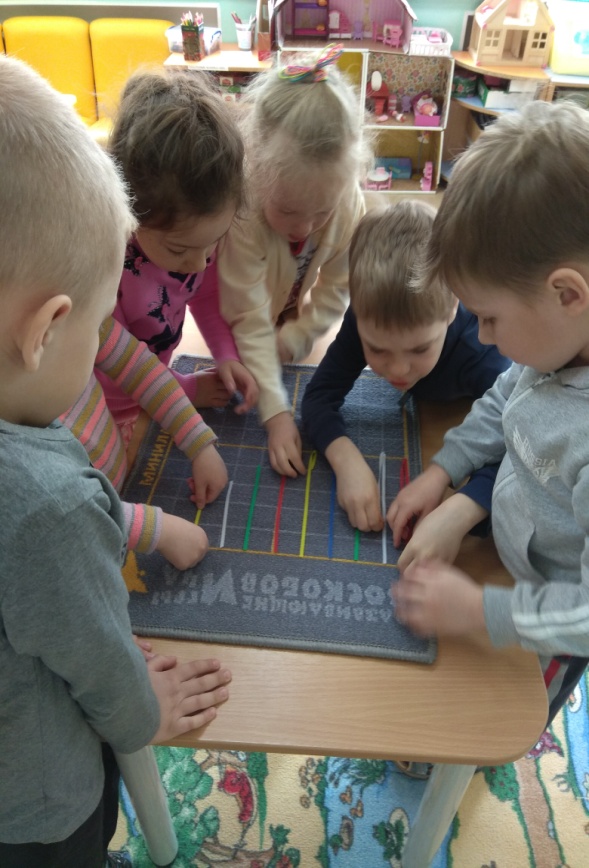 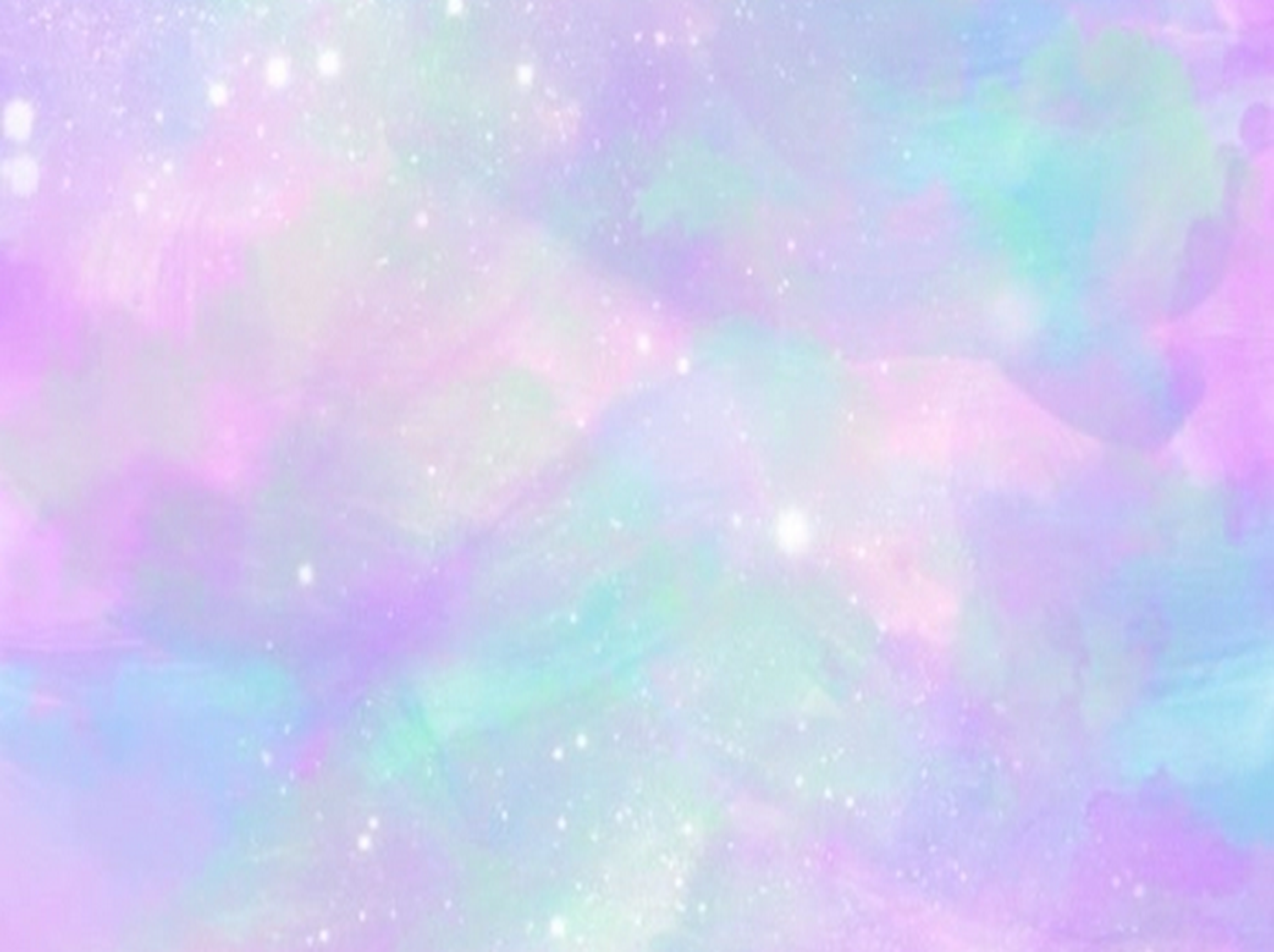 Игры Воскобовича
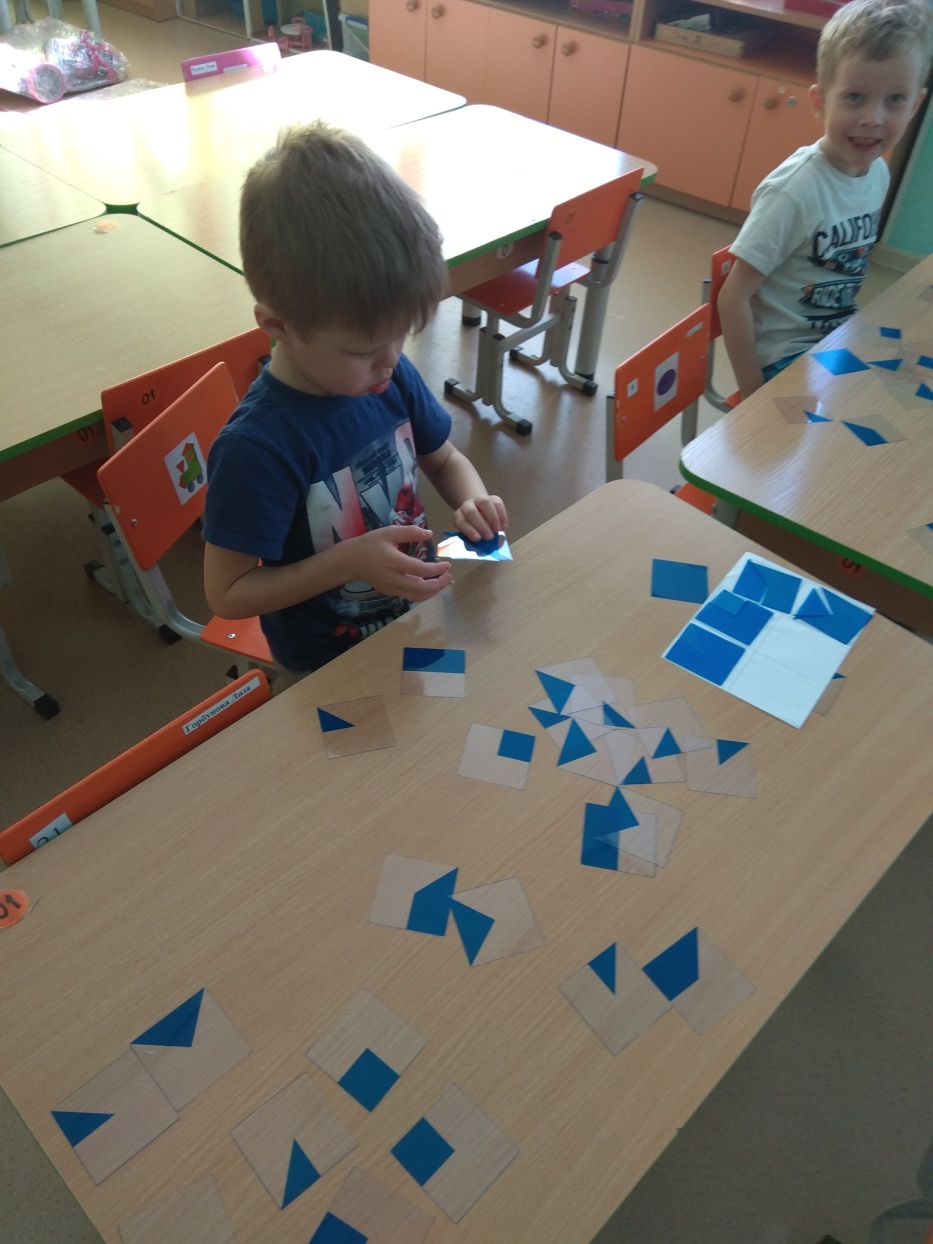 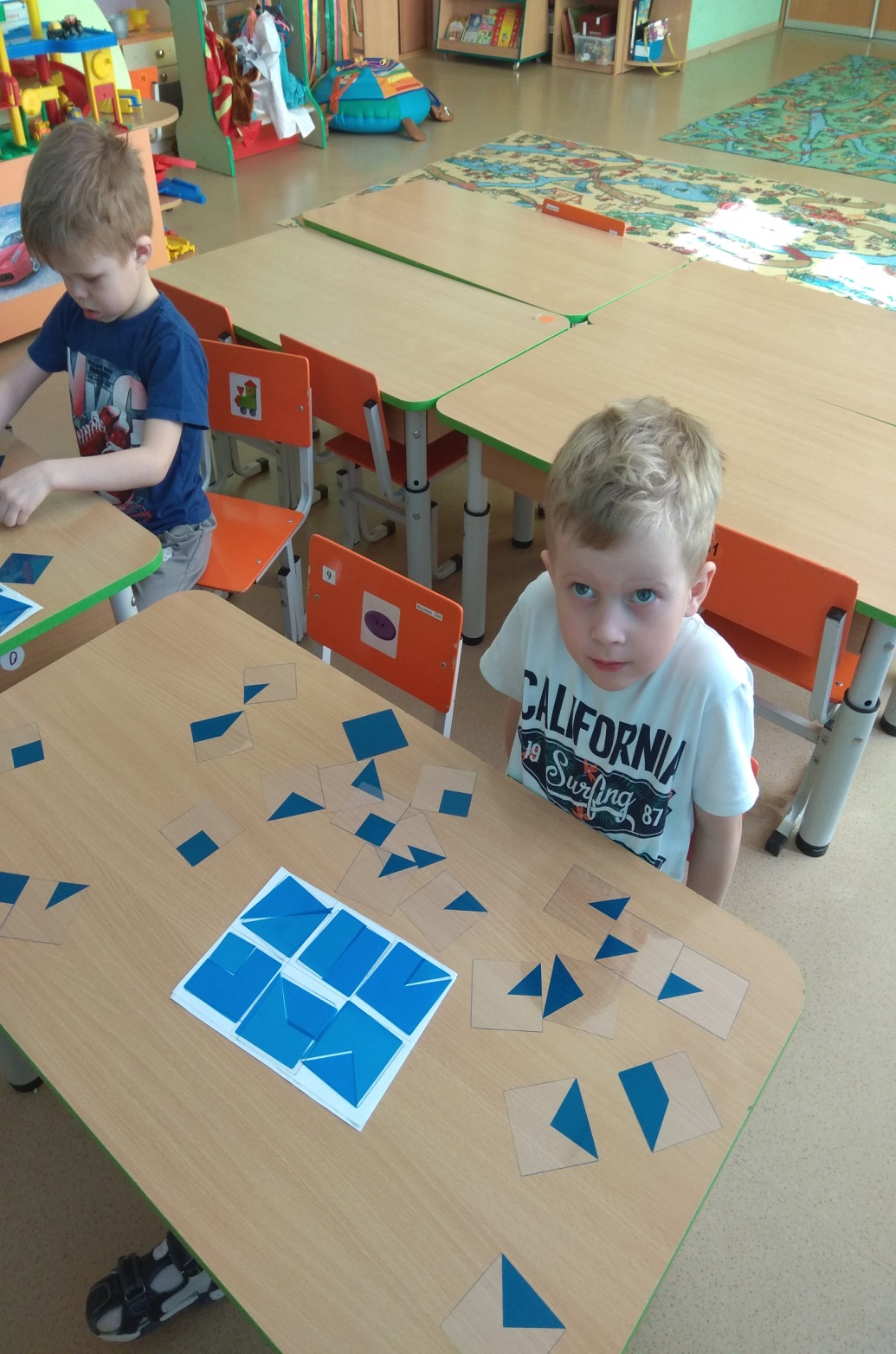